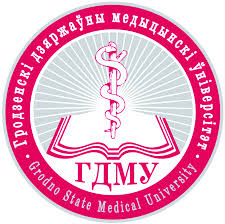 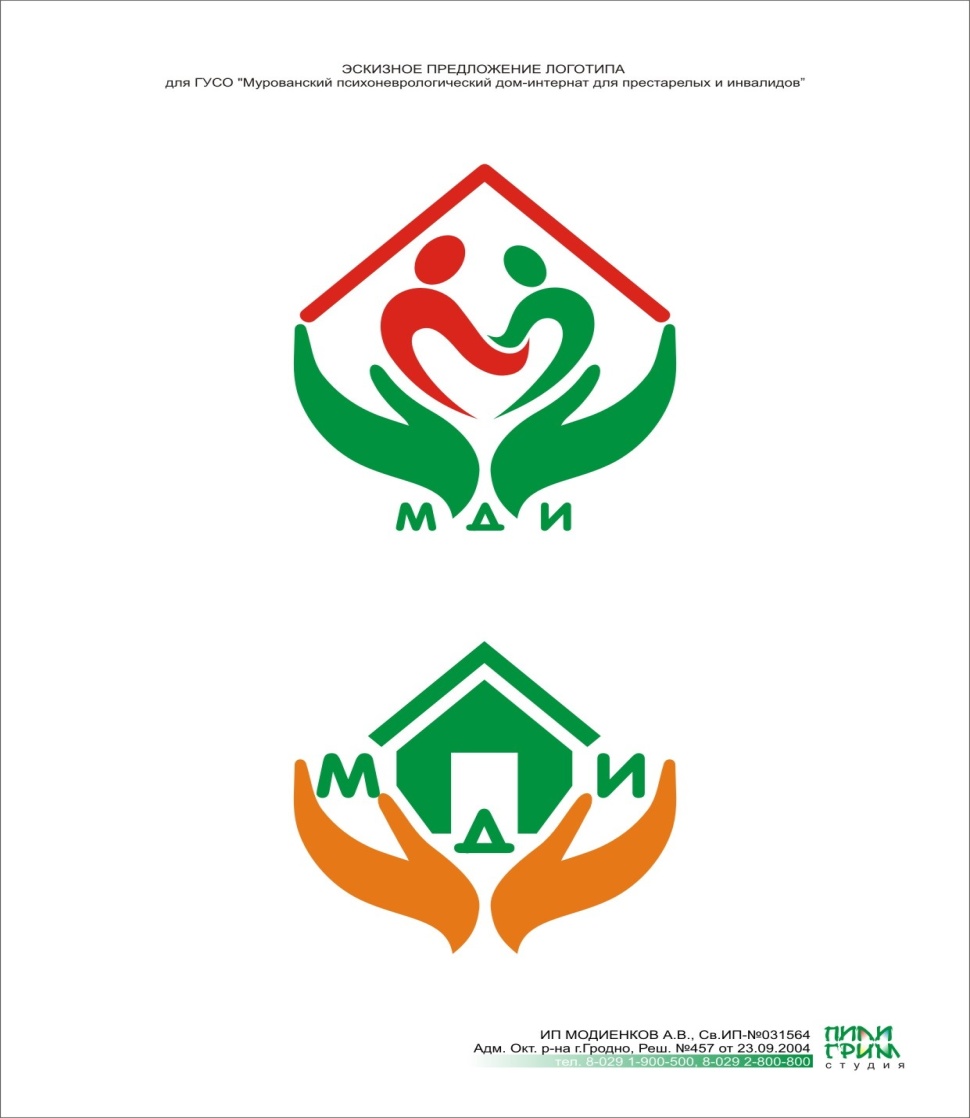 МИНИСТЕРСТВО ЗДРАВООХРАНЕНИЯ РЕСПУБЛИКИ БЕЛАРУСЬУО «ГРОДНЕНСКИЙ ГОСУДАРСТВЕННЫЙ МЕДИЦИНСКИЙ УНИВЕРСИТЕТ» Использование резервных возможностей проживающих в доме-интернате «Мурованка»в улучшении качества их жизни
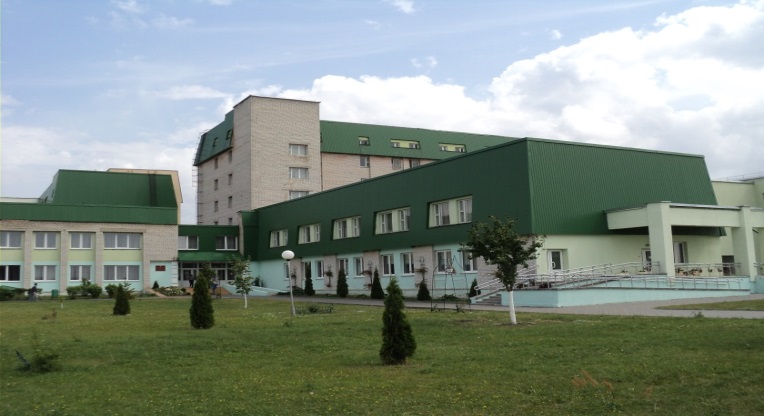 Проф. Королева Е.Г.
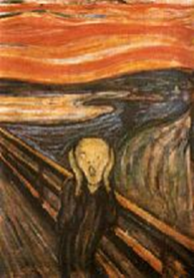 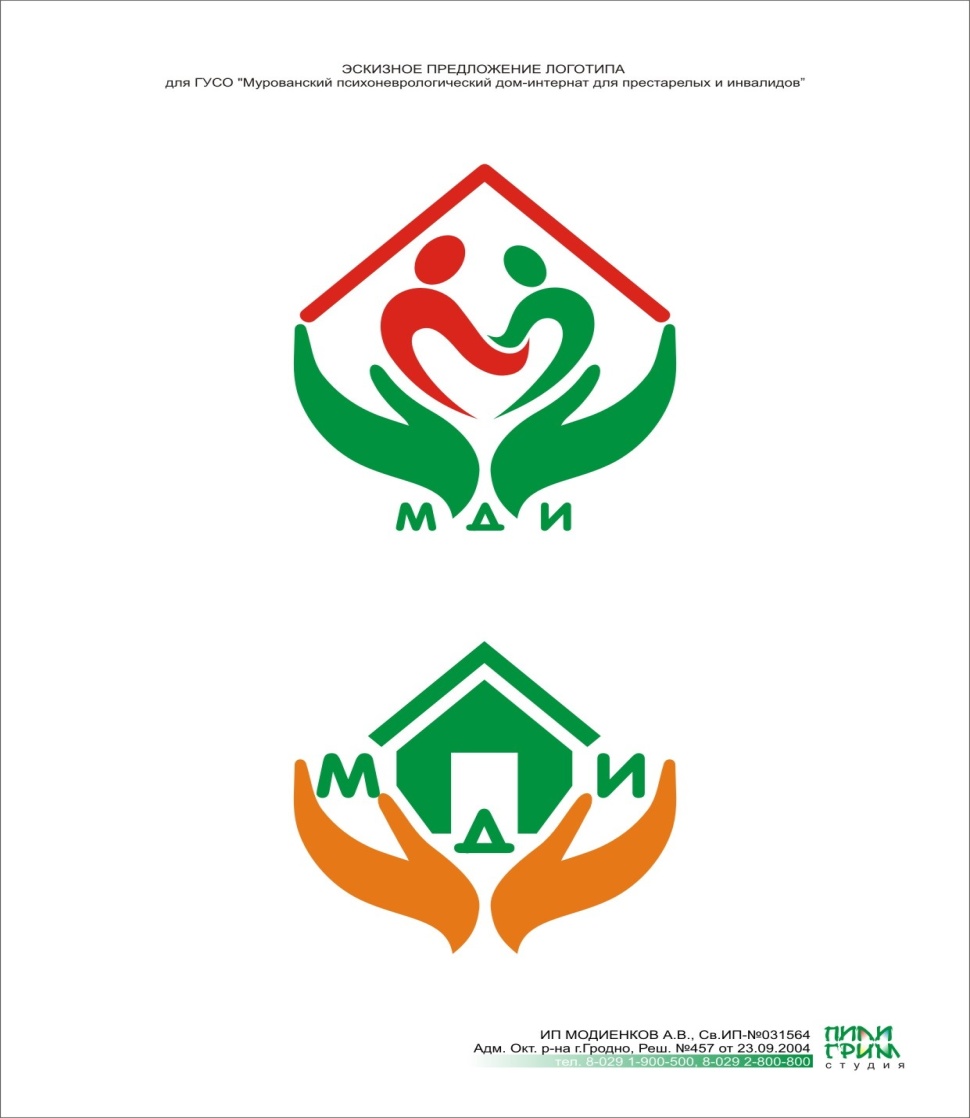 Согласно статье 17 (Конвенции ООН 2006г) каждый человек с ограничением имеет, как и любой другой человек, право на уважение его физической и духовной неприкосновенности, на их развитие.
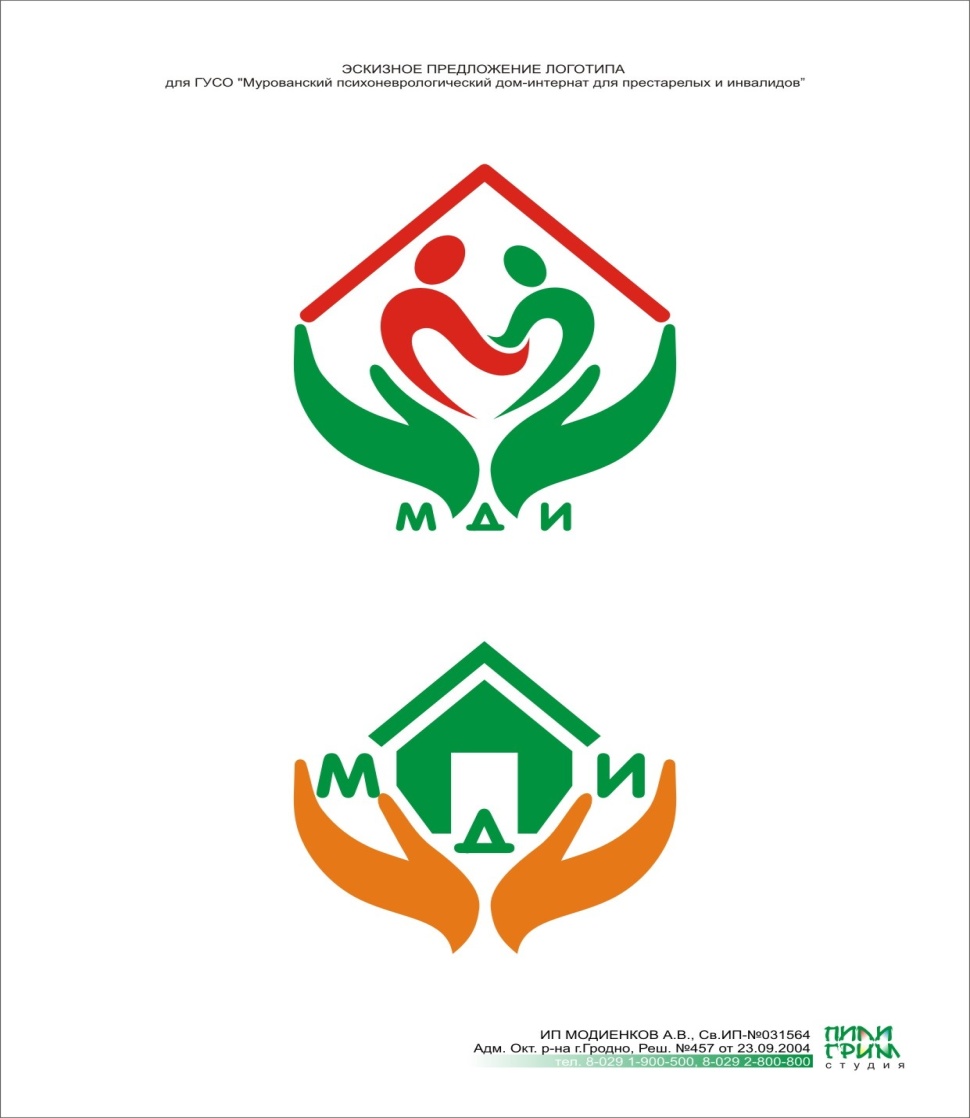 Задача реабилитации – воссоздать, по мере возможности, недостающие психические функции, научить правильно чувствовать и воспринимать окружающую реальность.
Реабилитация в домах-интернатах заключается в том, чтобы найти и способствовать реализации сохранившихся потребностей человека, пусть даже им неосозноваемых.
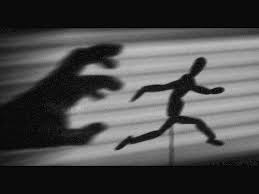 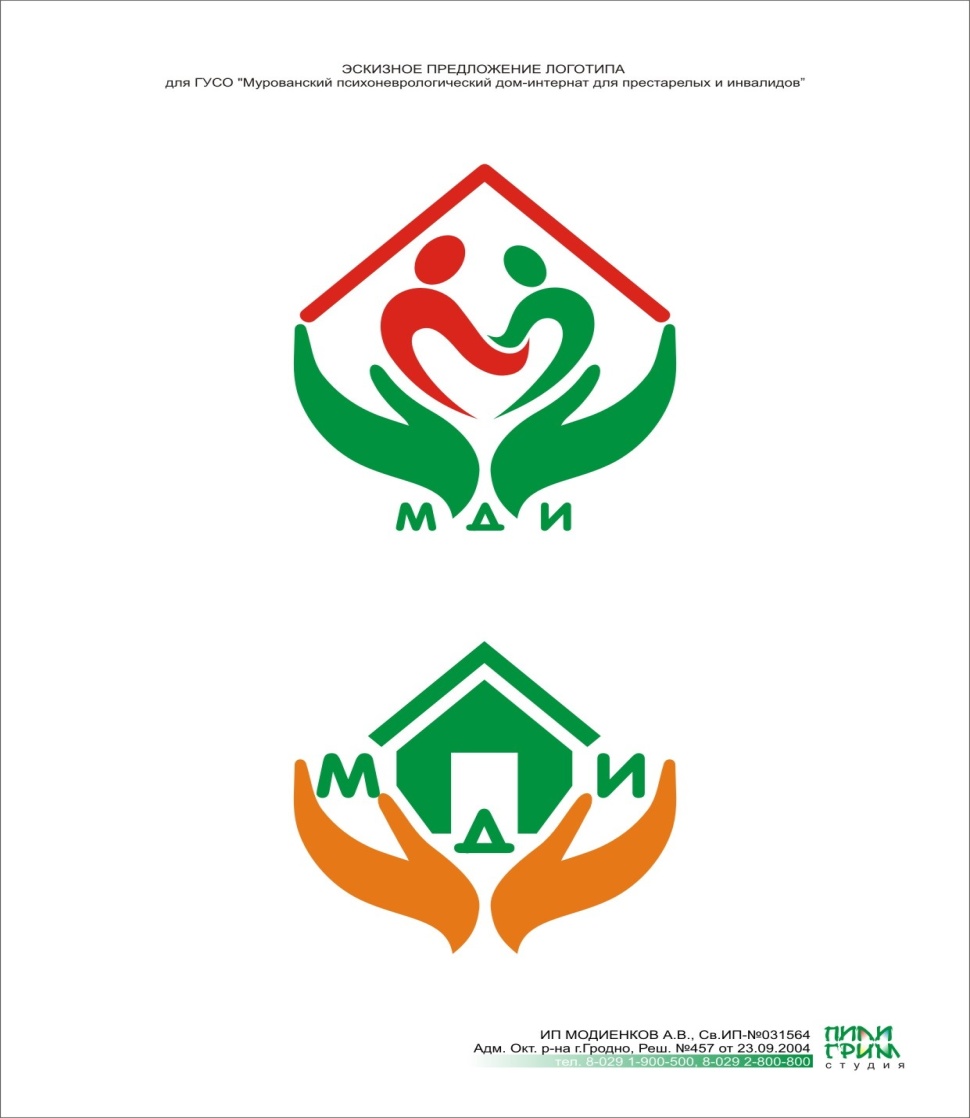 Для эффективной реабилитации необходима квалифицированная оценка потенциальных возможностей каждого проживающего.
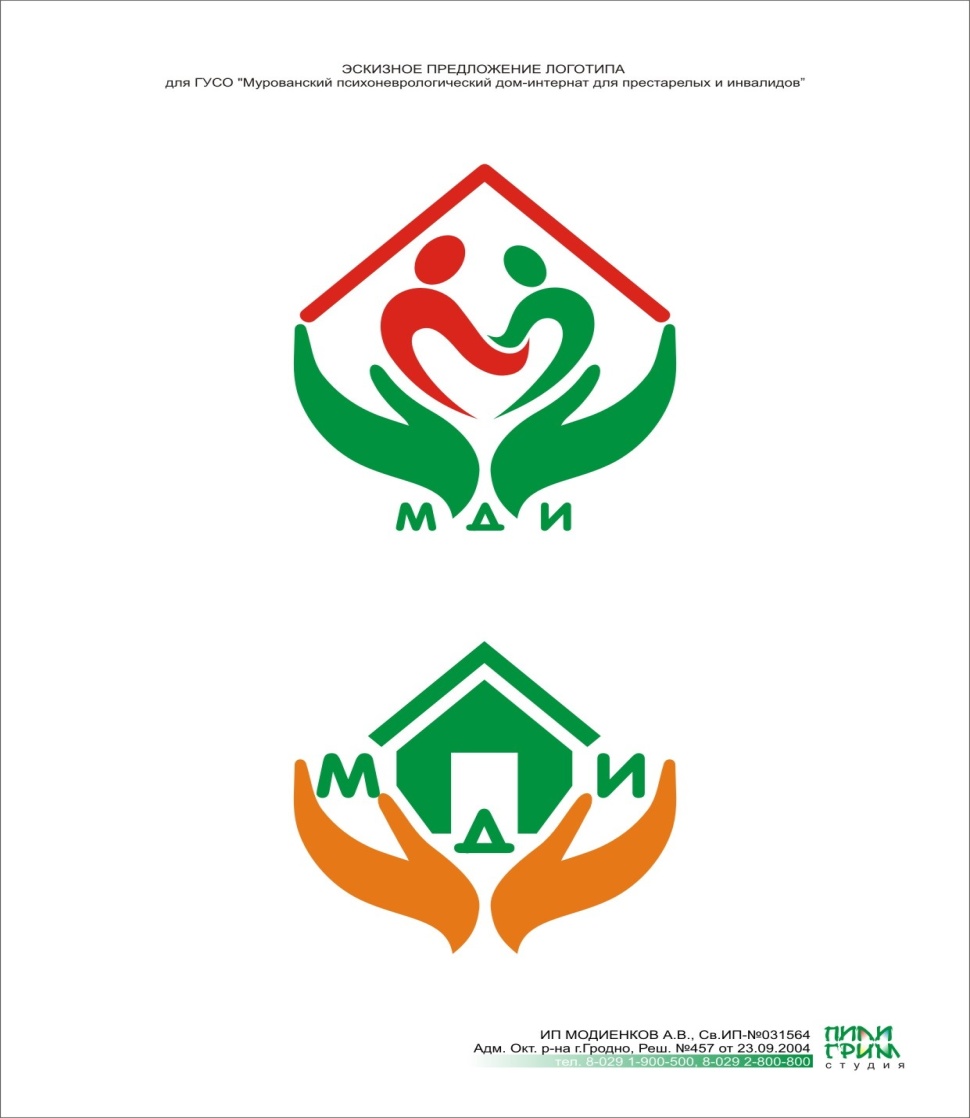 ресурсы
Программа психиатрической реабилитации должна приспосабливаться к уровню функционирования пациентов. 
 Очень важно соотнести «актив» и «пассив» каждого пациента, позитивные и негативные моменты, обращая в первую очередь внимание на следующее:
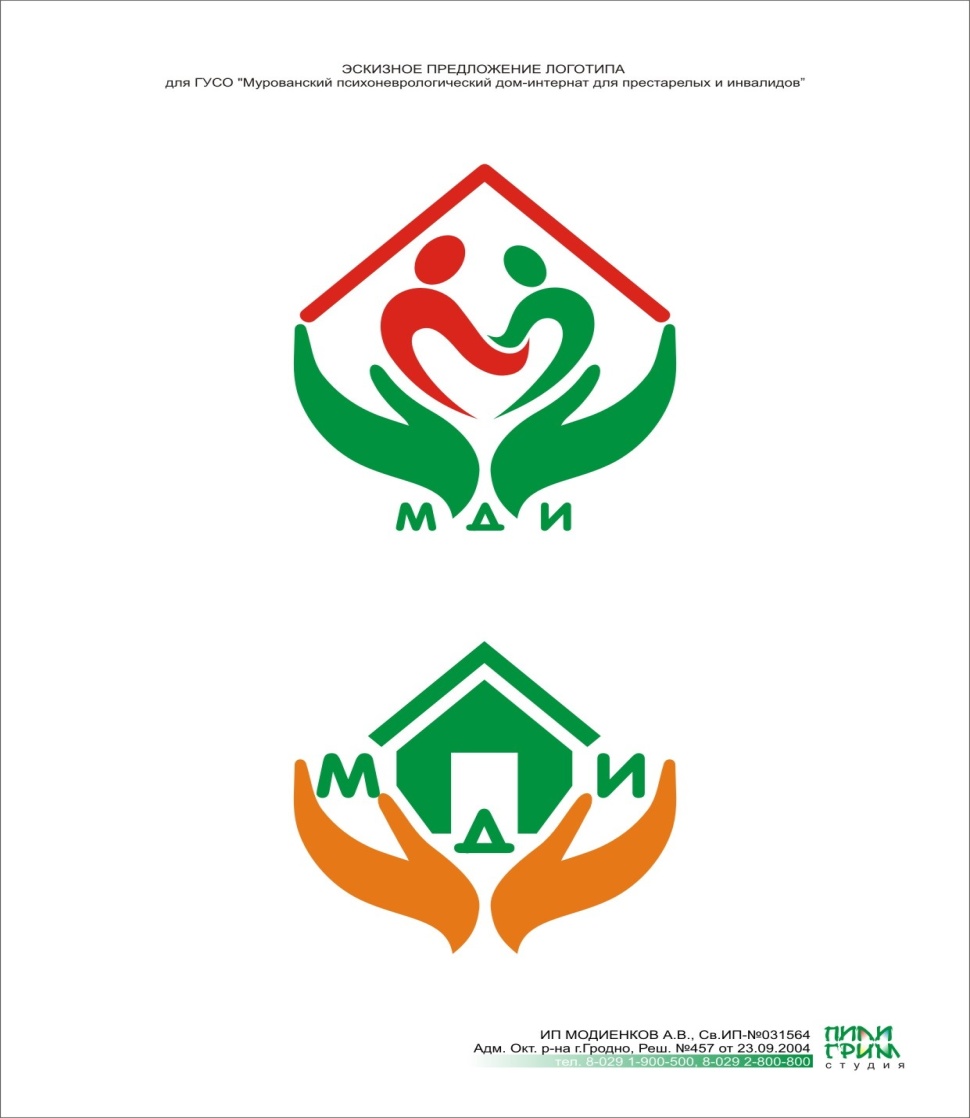 реабилитационное вмешательство направлено не на причины болезни, а на функционирование личности в настоящее время;
улучшение функционирования личности в конкретном окружении;
 предоставление поддержки окружения
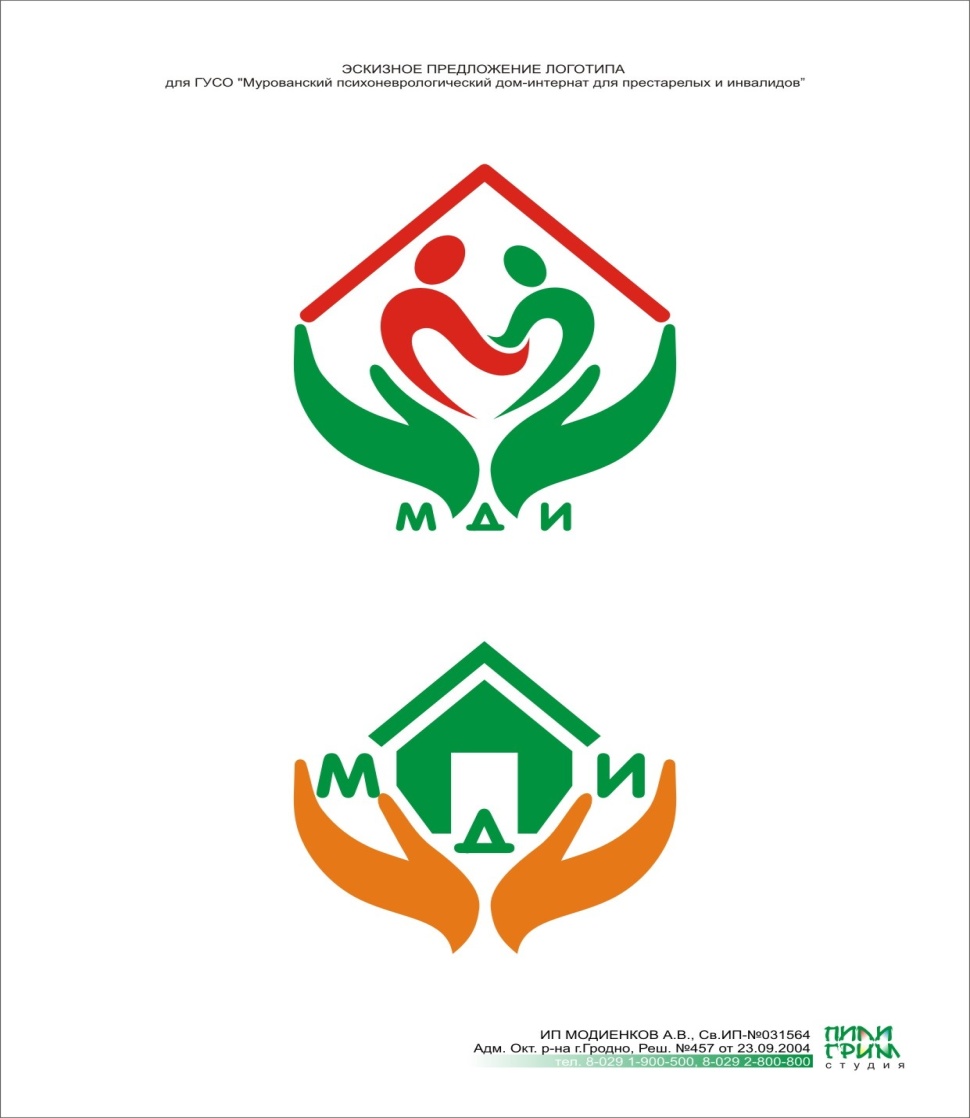 Необходимо создать все условия заниматься тем, что человеку нравится и приносит удовлетворение, развивать его творческий потенциал, достижение автономности в стиле жизни,
улучшение его социальных связей и профилактику полной изоляции (что наиболее важно для проживающих в закрытых домах-интернатах)
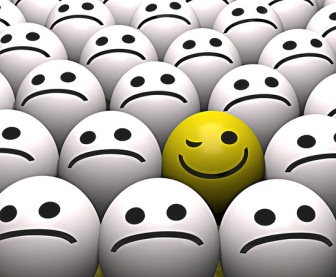 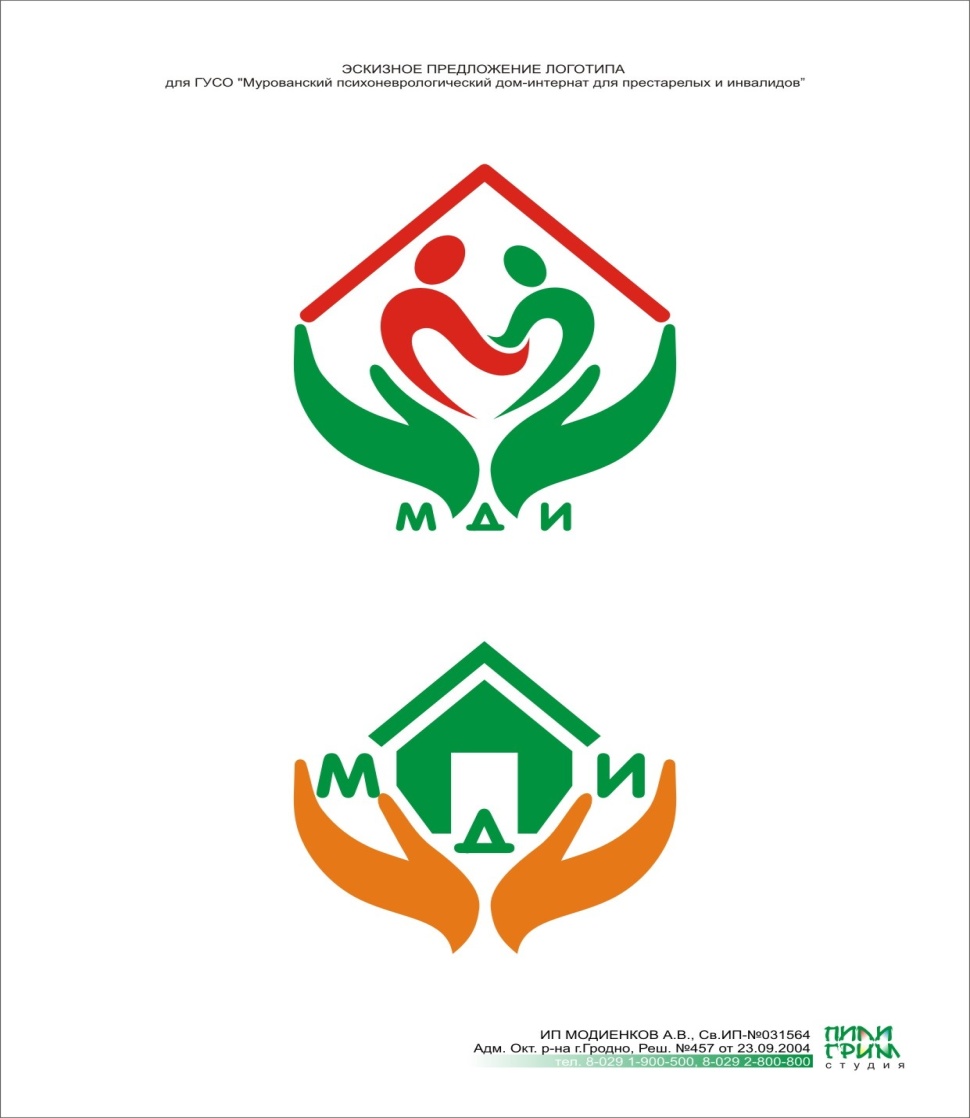 В качестве основных симптомов психического дефицита при умственной отсталости чаще всего рассматриваются:
прогрессирующее эмоциональное оскудение, (из-за дефицита эмоциональных контактов)
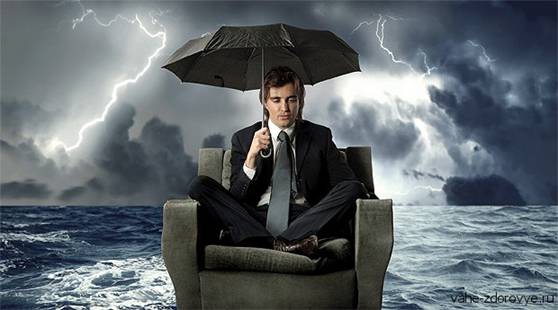 нарастающее (из-за постоянного пребывания в закрытом учреждении) снижение активности (пассивность, гипобулия, редукция энергетического потенциала, динамическое опустошение), 
вторичная  регрессия личности, её инфантилизация, отчуждение от общественной  жизни -«вторичный надлом» личности
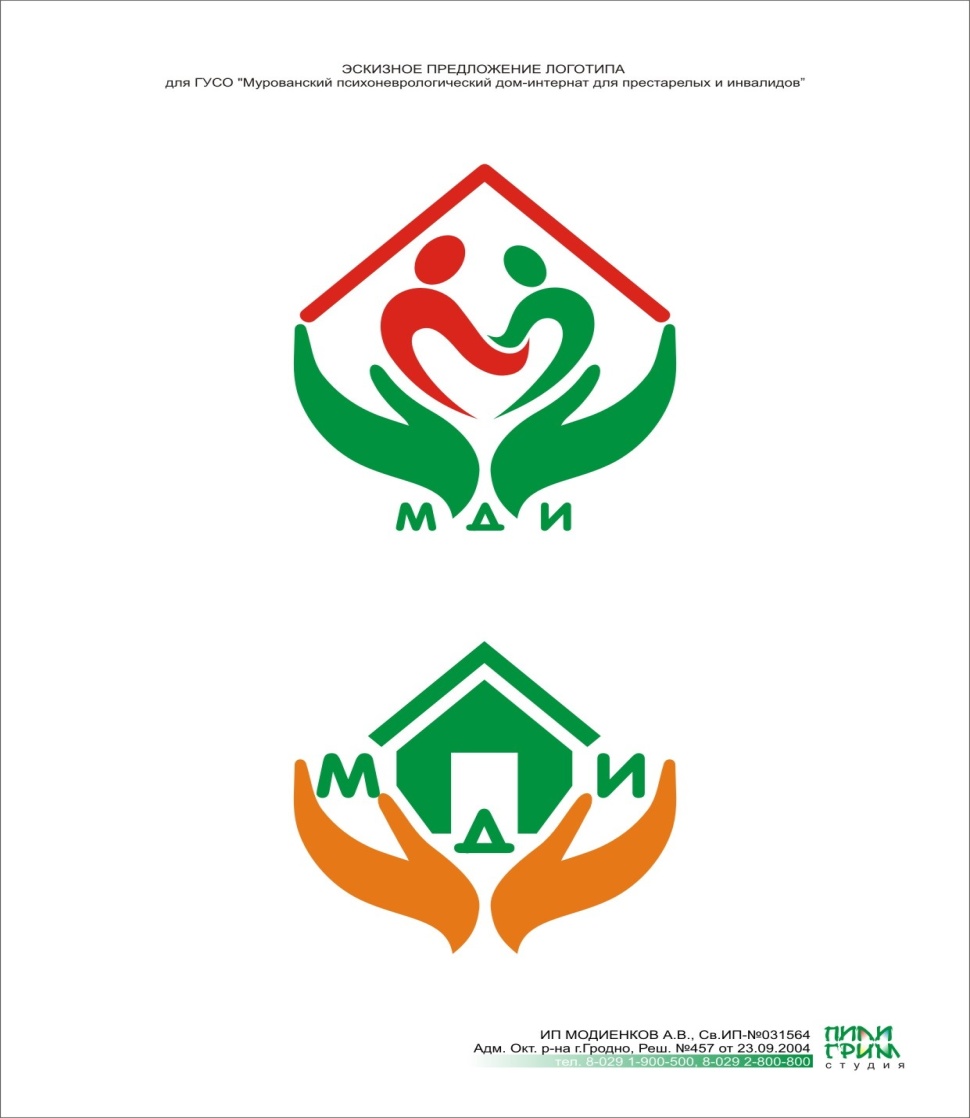 Кроме того, в структуре умственного дефекта наблюдаются оскудение речи, бедность коммуникативности, различные нарушения речи - дизартрии, недостаточность навыков самообслуживания и социальной продуктивности.
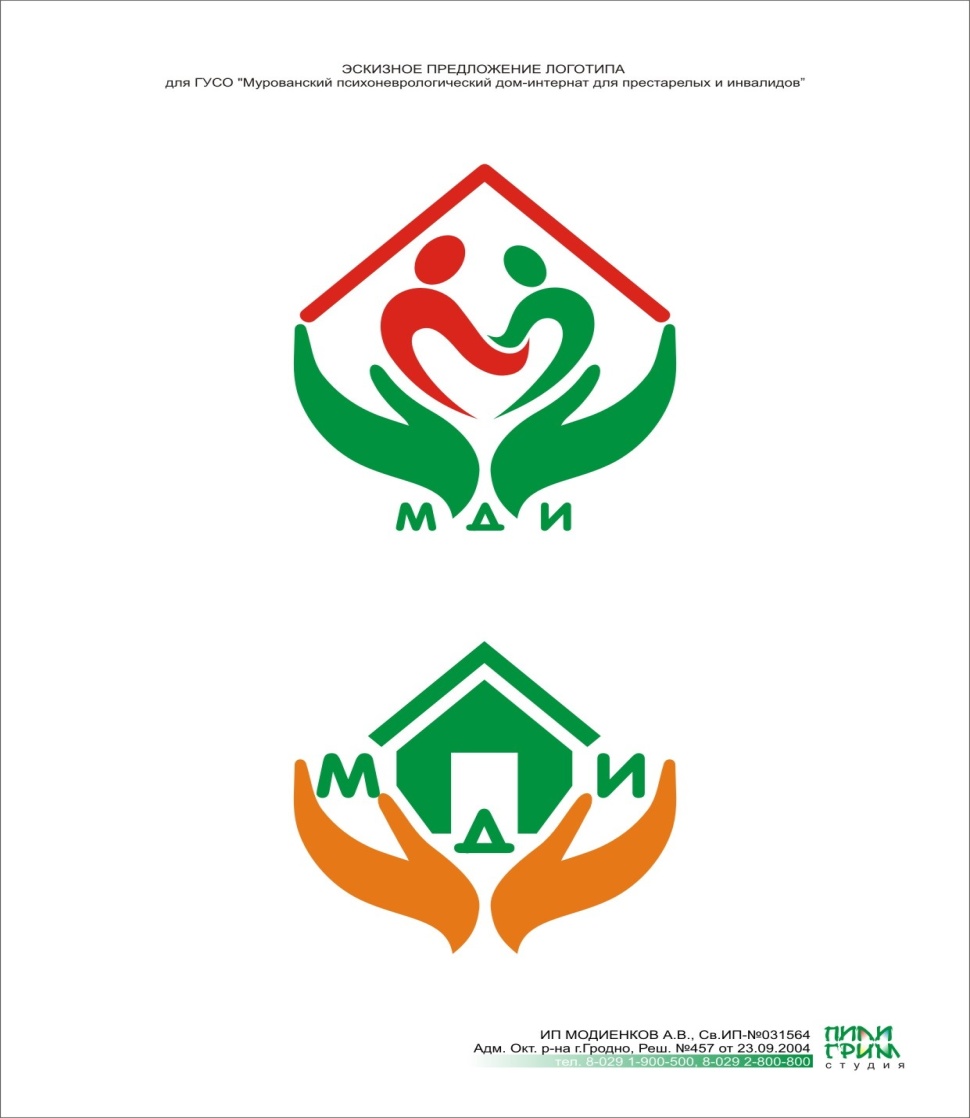 Традиционный психиатрический диагноз для целей реабилитации не вполне подходит – ни для описания состояния пациента, ни для определения формы необходимых вмешательств, ни для прогноза. 
И реабилитационный диагноз должен описывать навыки клиента и ресурсы поддержки со стороны окружения.
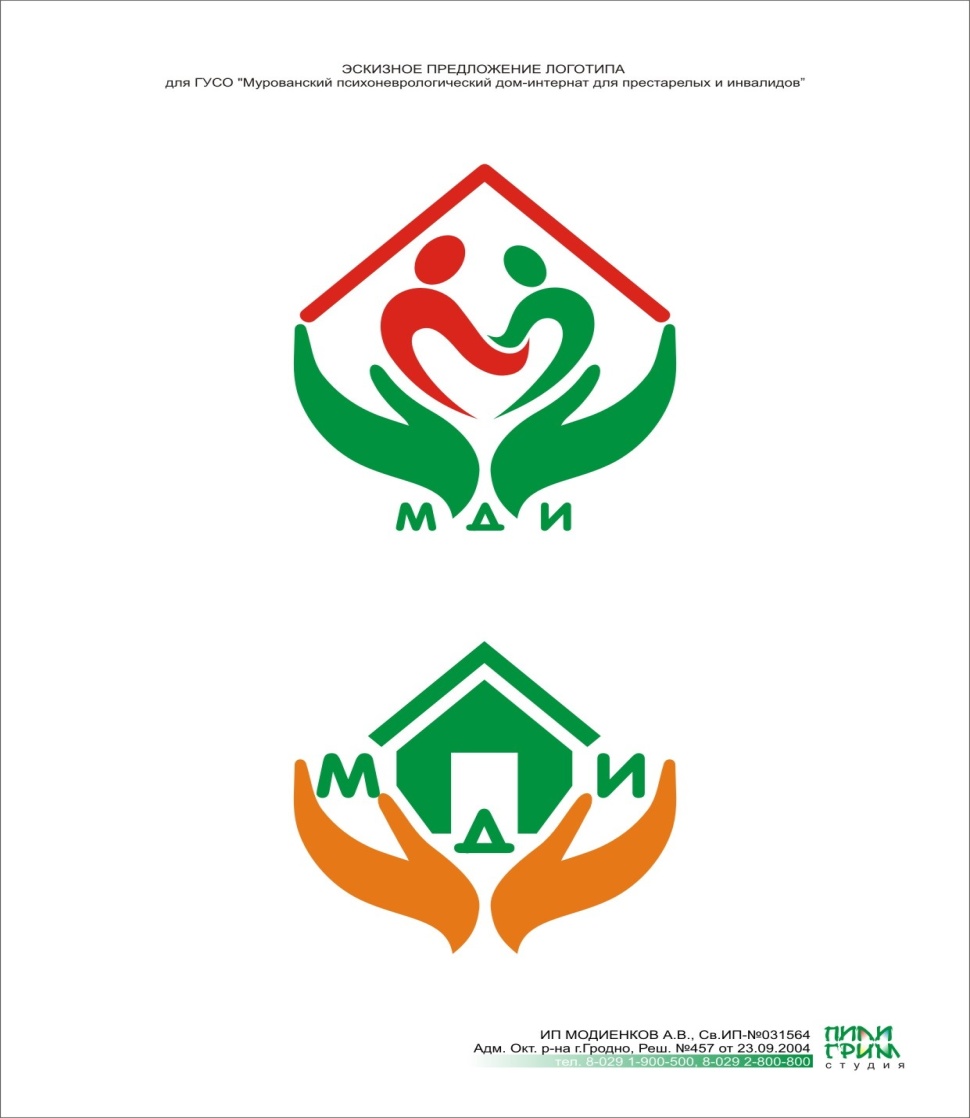 Исследования по реабилитации свидетельствуют: 
диагностический ярлык 
сам по себе дает мало информации, имеющей отношение к назначению реабилитационных вмешательств или к прогнозу их эффективности.
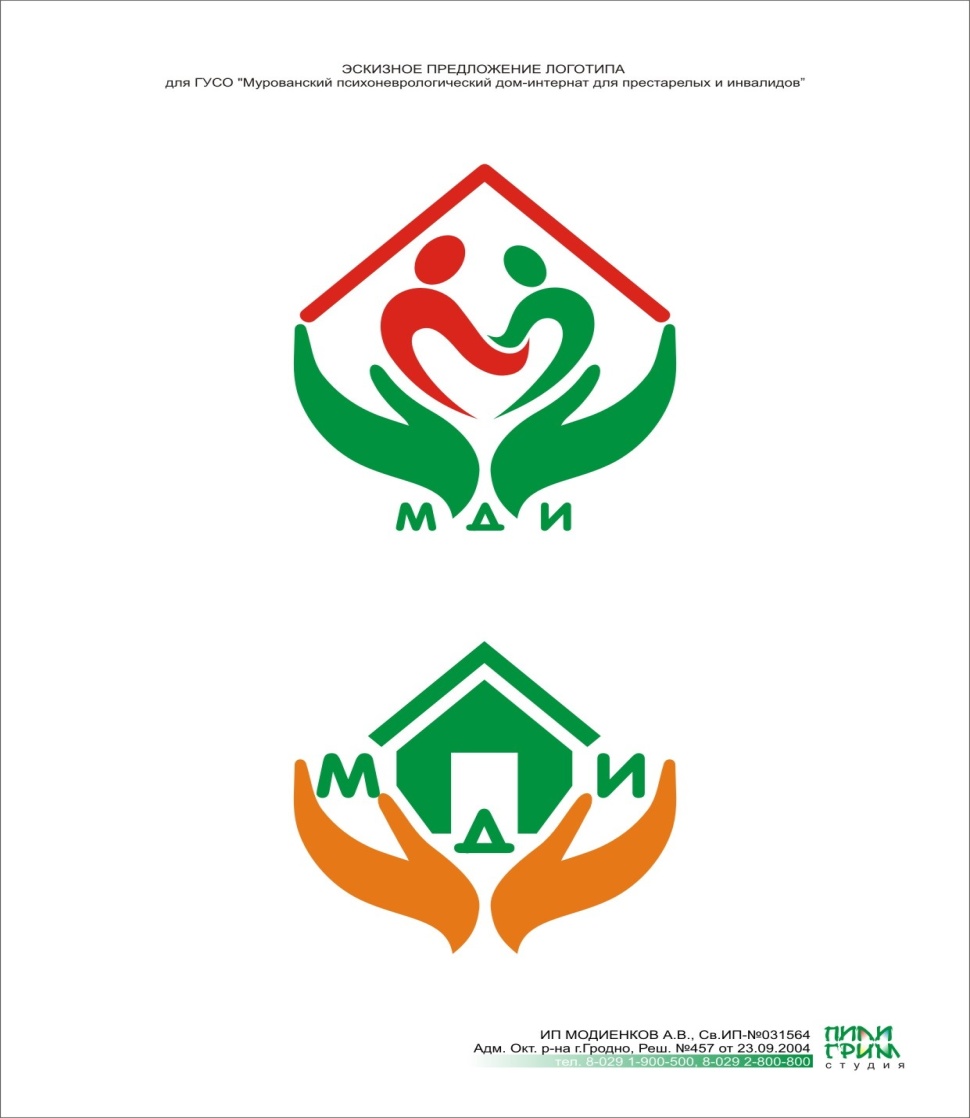 Современная медицина полагает, что хорошее состояние здоровья индивидуума и его жизненное благополучие есть отражение удовлетворения его потребностей и адаптации в физической, психологической и социальной сферах
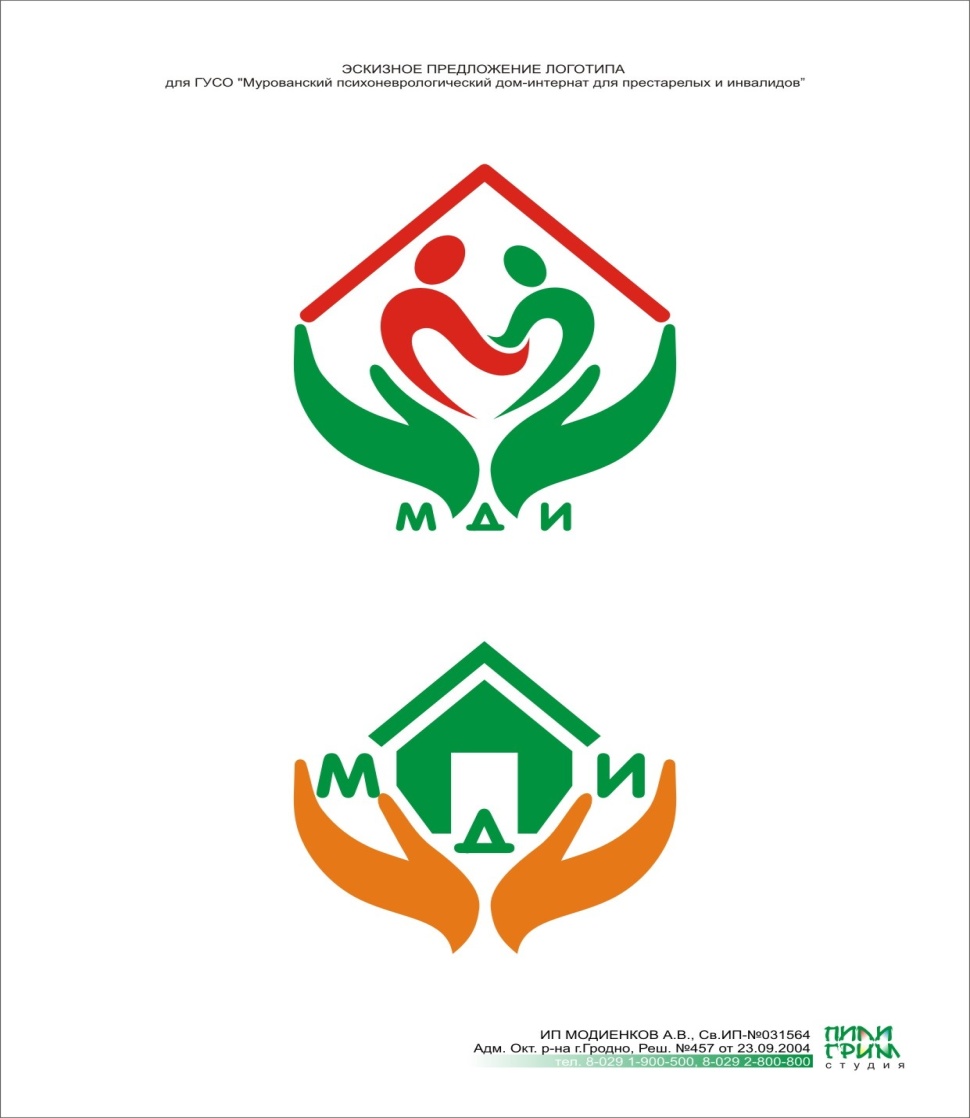 Все реабилитационные мероприятия должны быть нацелены на вовлечение самого человека в лечебно-восстановительный процесс. Реабилитовать без его активного участия в этом процессе невозможно. 
Этот принцип реабилитации психически больных назван принципом партнерства.
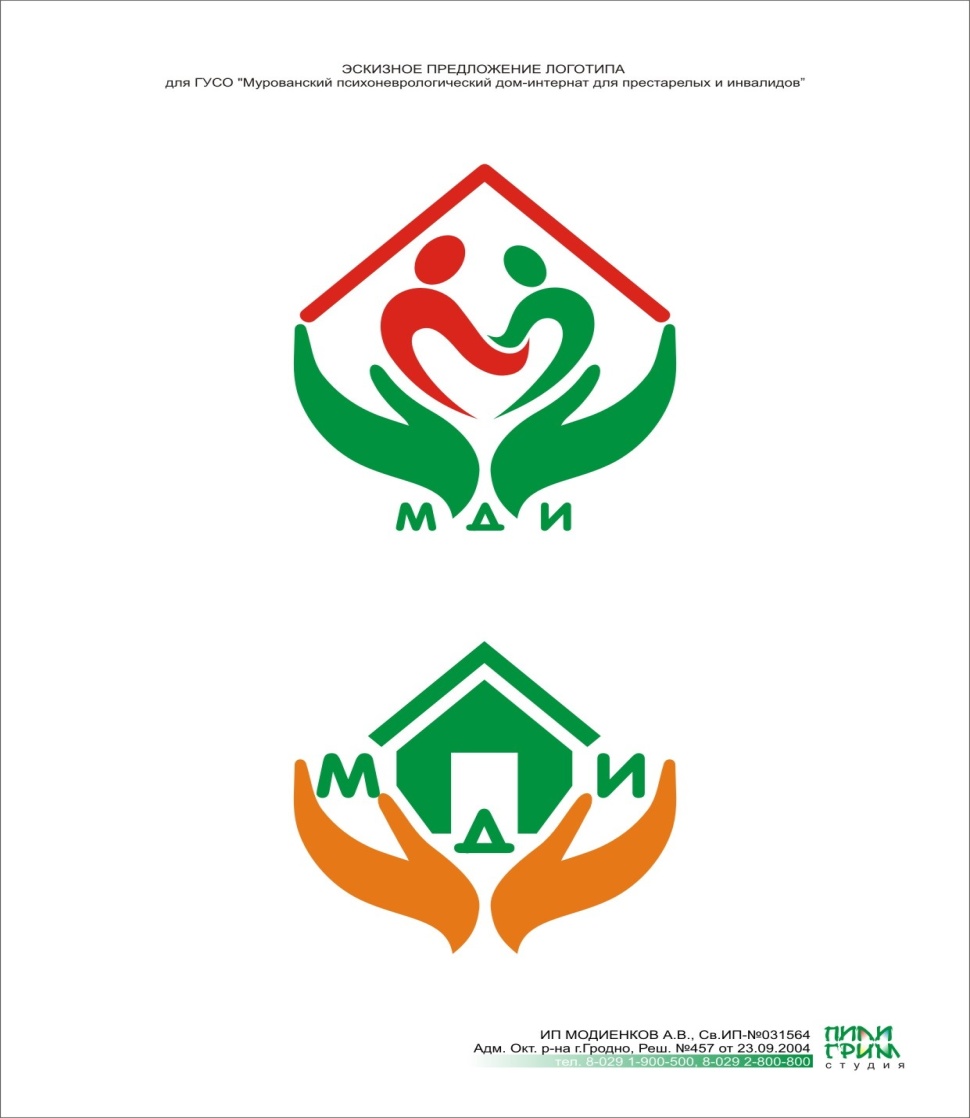 Основная цель социальных организаций:
Помогать проживающим в домах-интернатах, успешно функционировать в избранном ими окружении, в котором они живут,  общаться, заниматься посильным трудом – при условии помощи профессионалов.
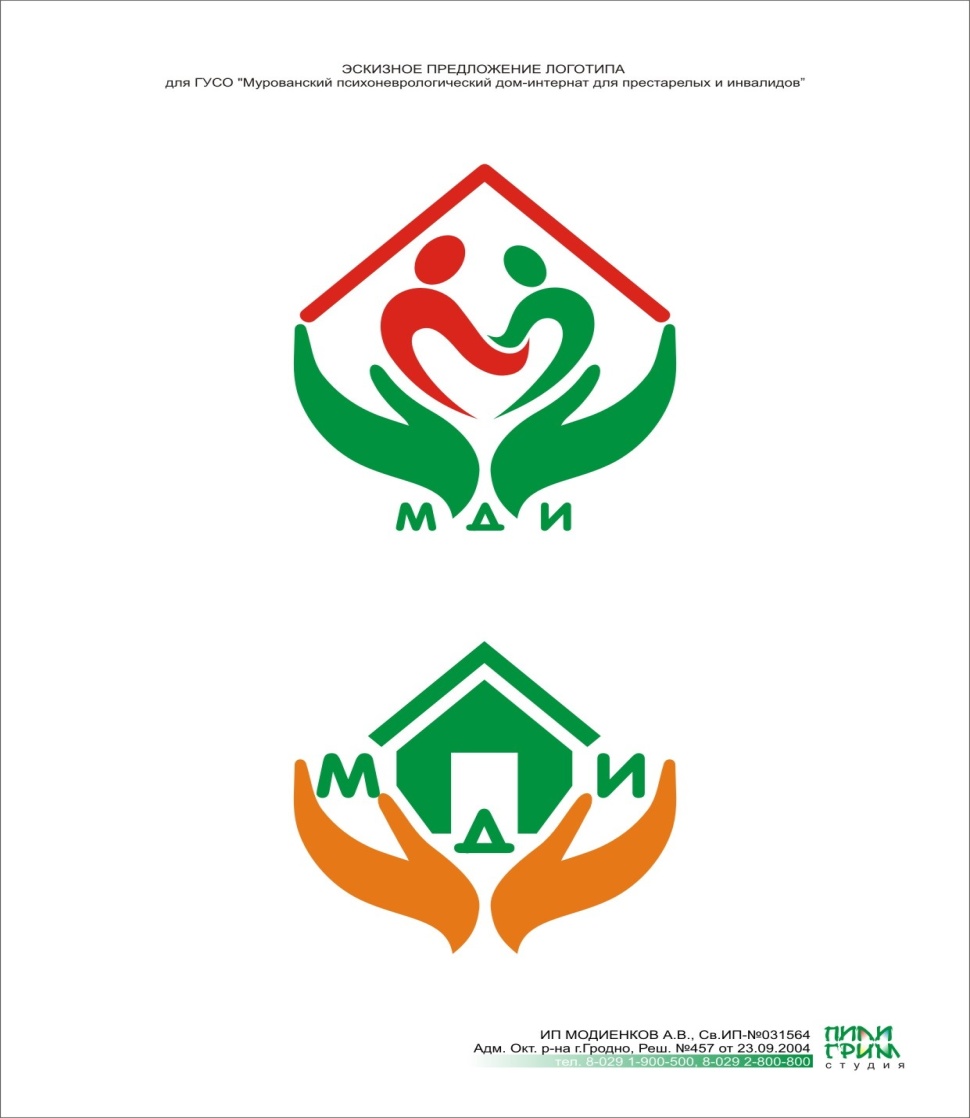 Основными Целями должно  являться повышение
психологической адаптации, 
повышение уровня самооценки, 
улучшение качества жизни, 
повышение возможности взаимодействия в коллективе,
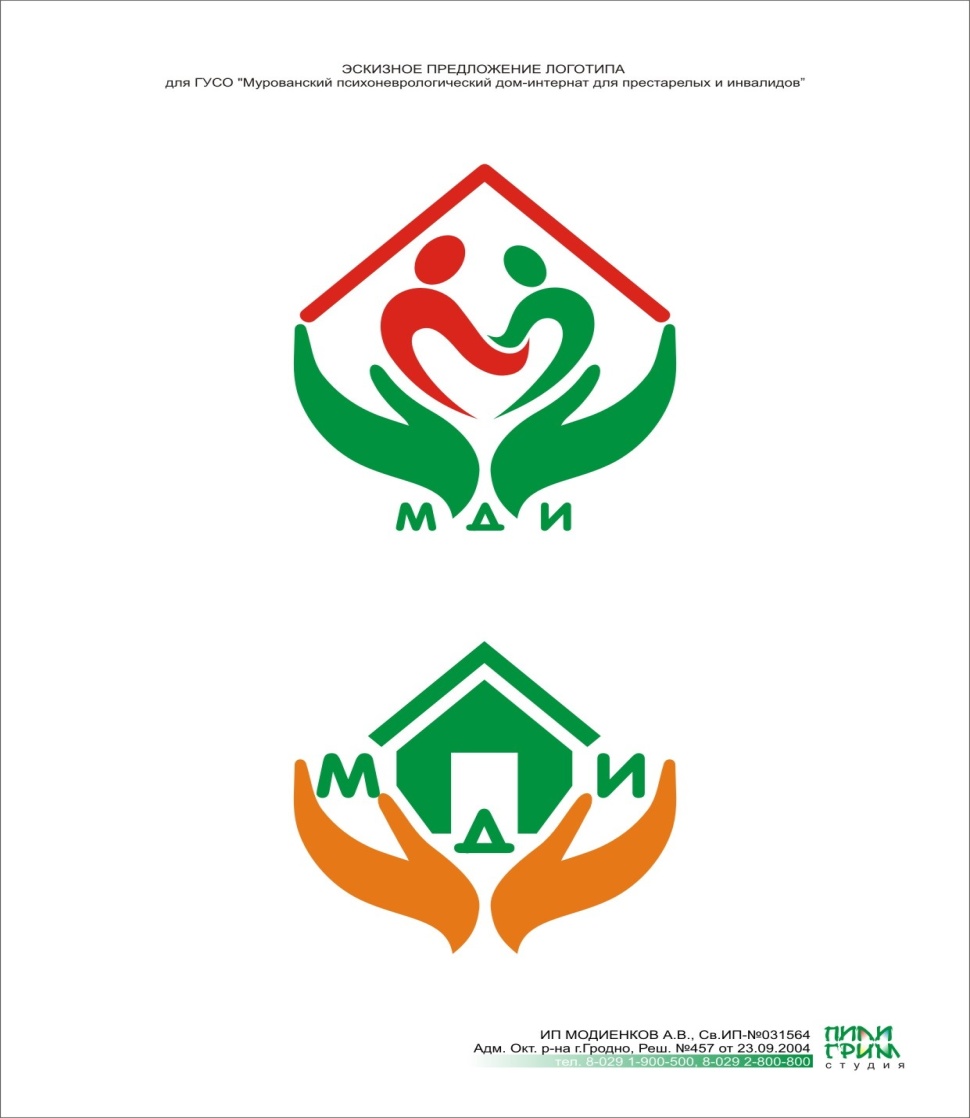 получение удовлетворения от жизни, 
привлечение внимания общественности к нуждам и потребностям проживающих  в доме-интернате
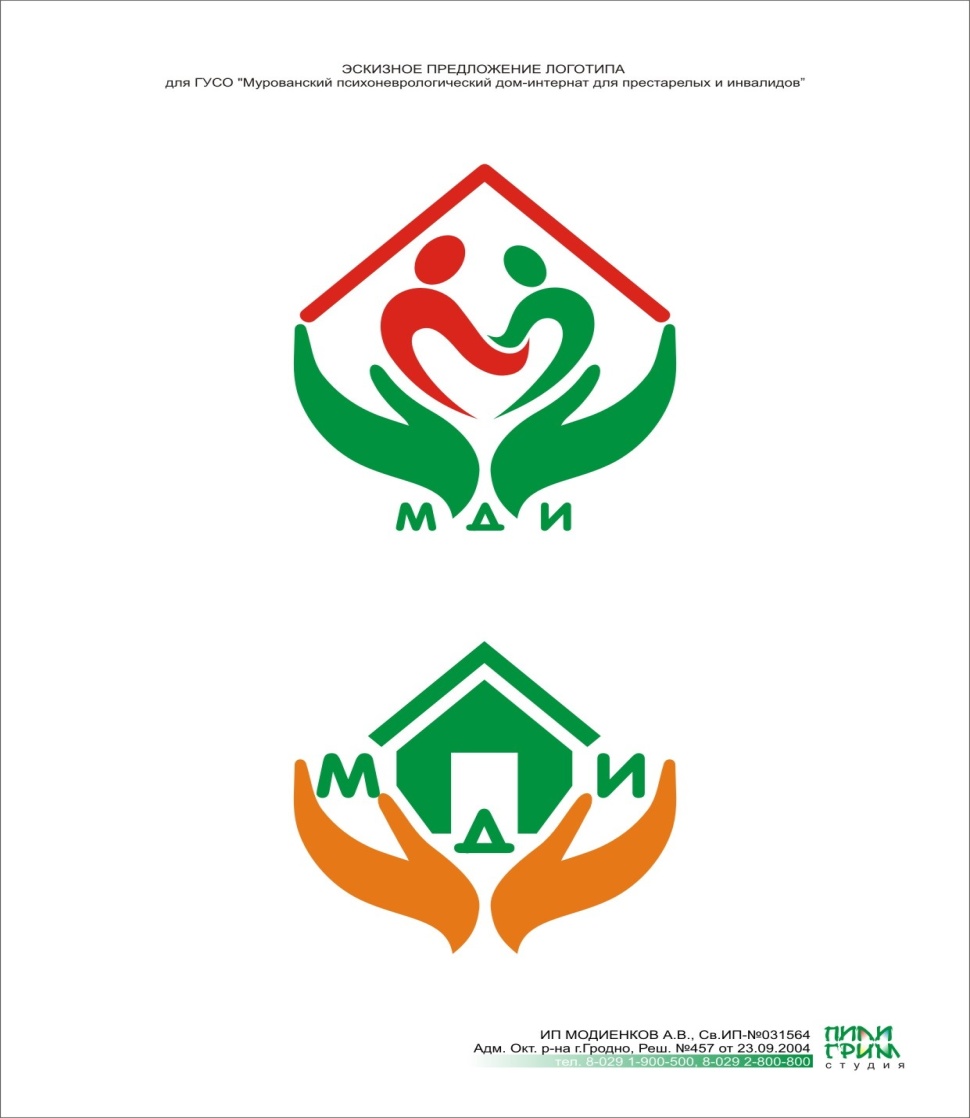 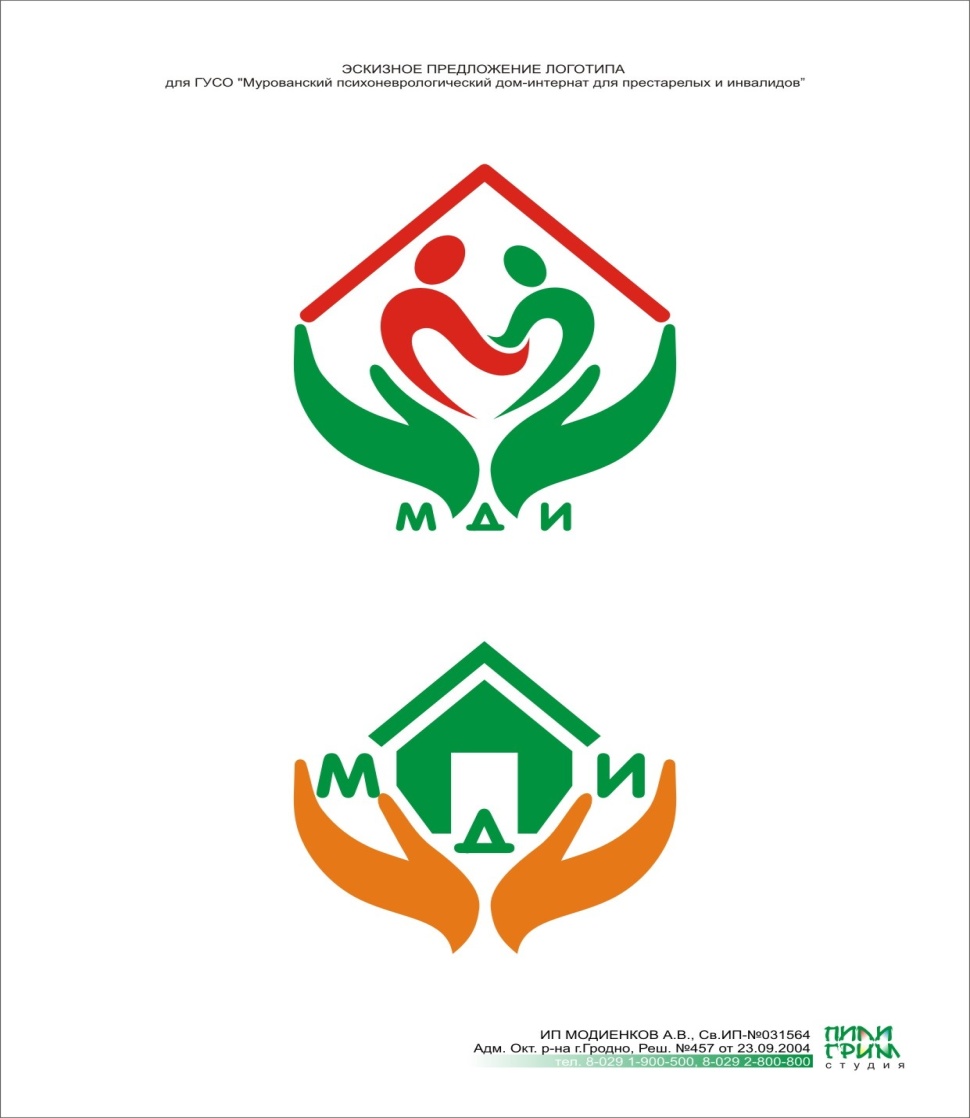 При этом задачами  являлось
Выявление контингента проживающих, способных участвовать в тренингах различного уровня.
С помощью тестов определить уровень и степень  дефицитарных личностных качеств, навыков, умений.
Постановка ближайших и отдаленных целей для стимуляции мотивации
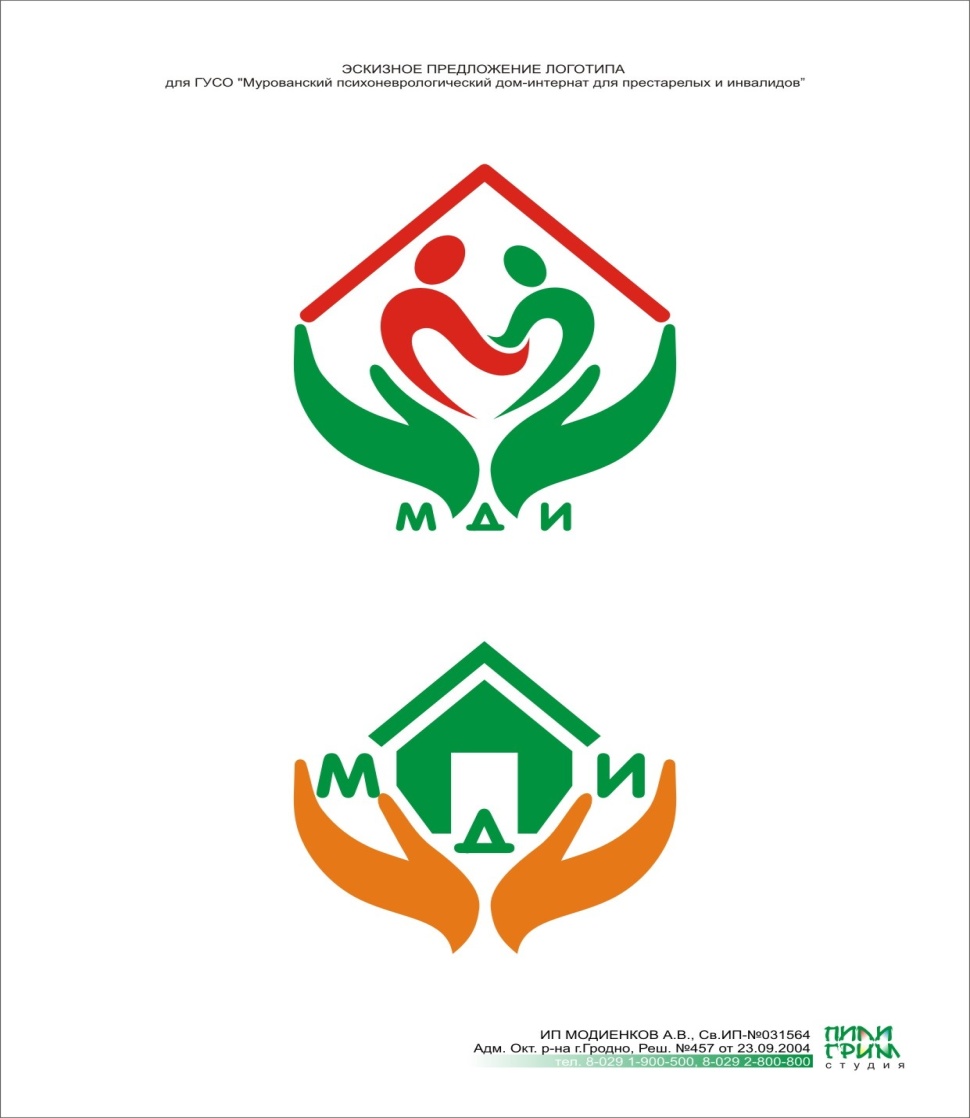 Что уже сделано
Усовершенствование окружающей среды: окраска помещений и палат в светлые и яркие тона, высадка и в помещениях и на прилегающей территории ярких растений, обустройство уютных уголков по типу «японских садиков» и т.п.
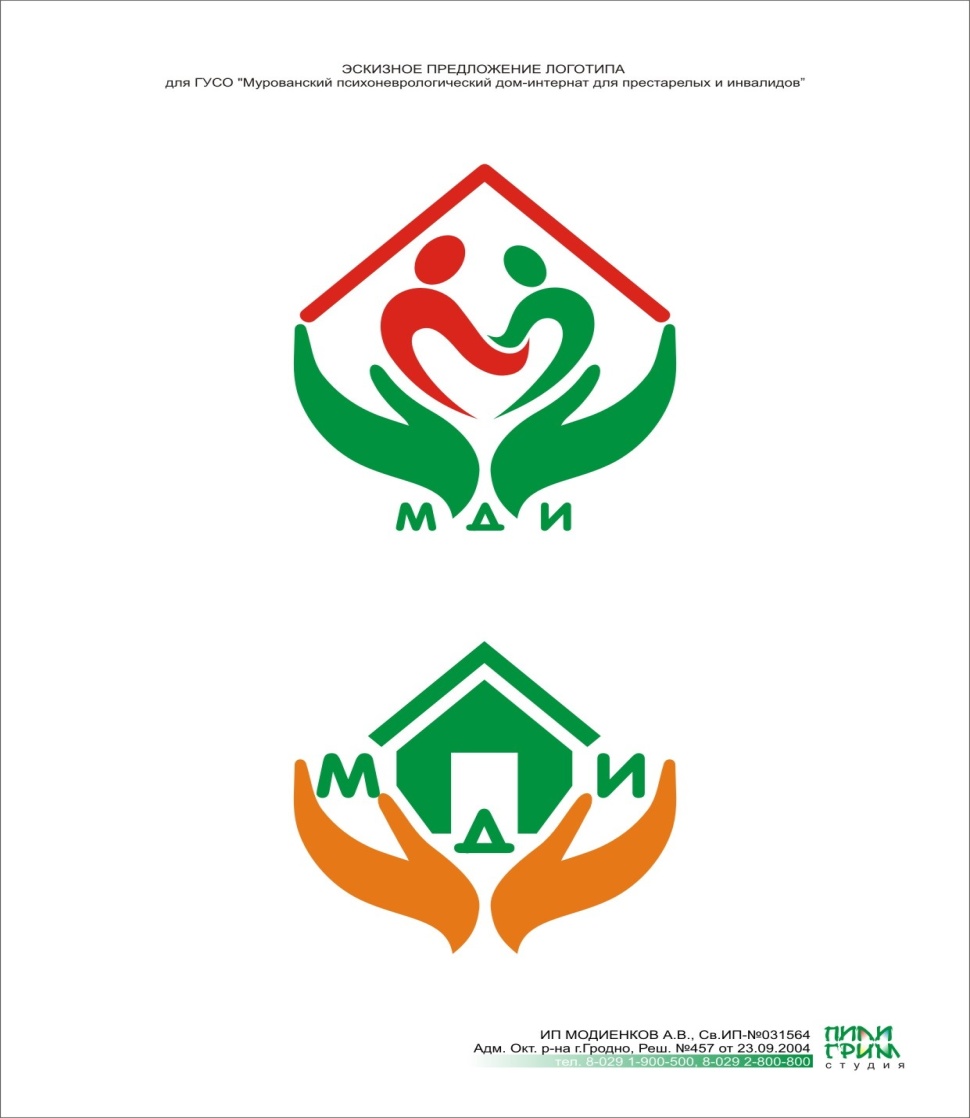 Что уже сделано
4.Спортивные мероприятия
 с привлечением как можно большего количества как участников, так и зрителей.
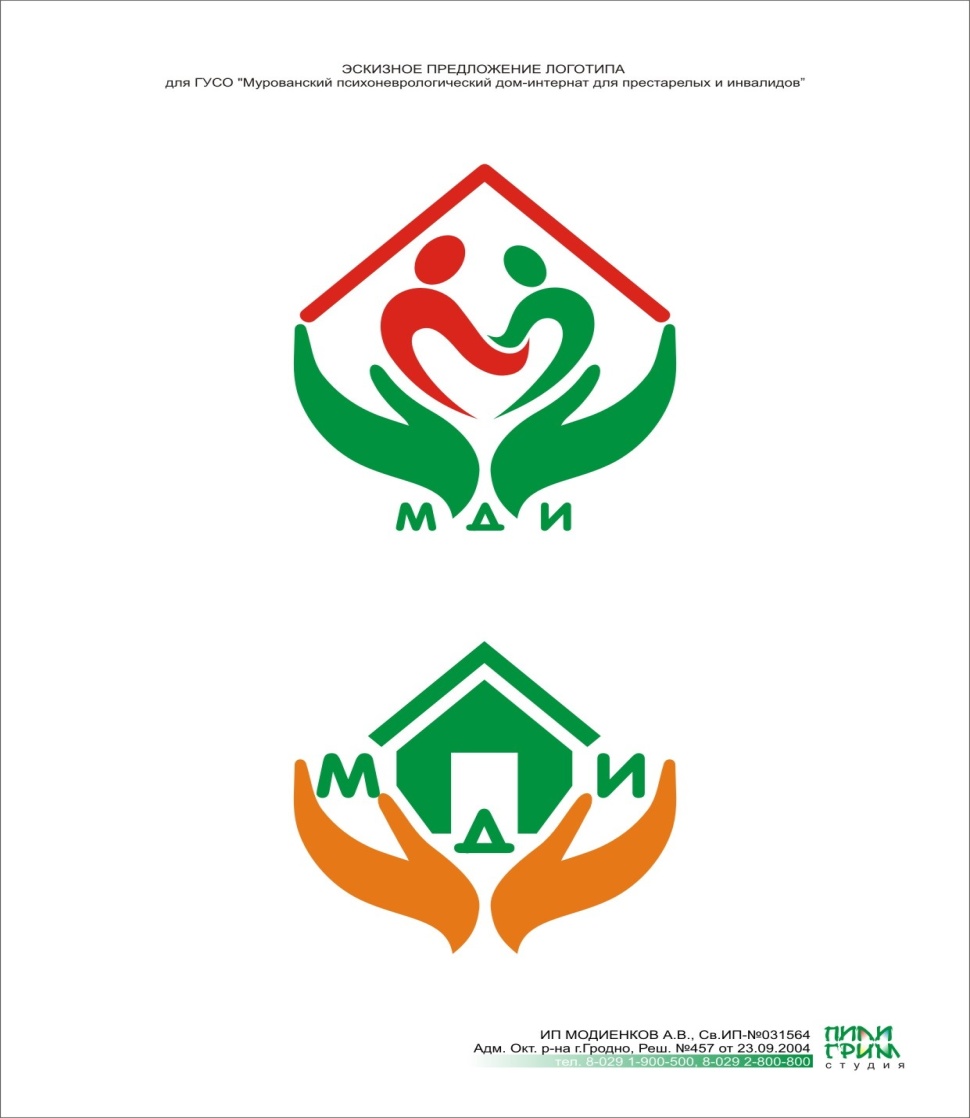 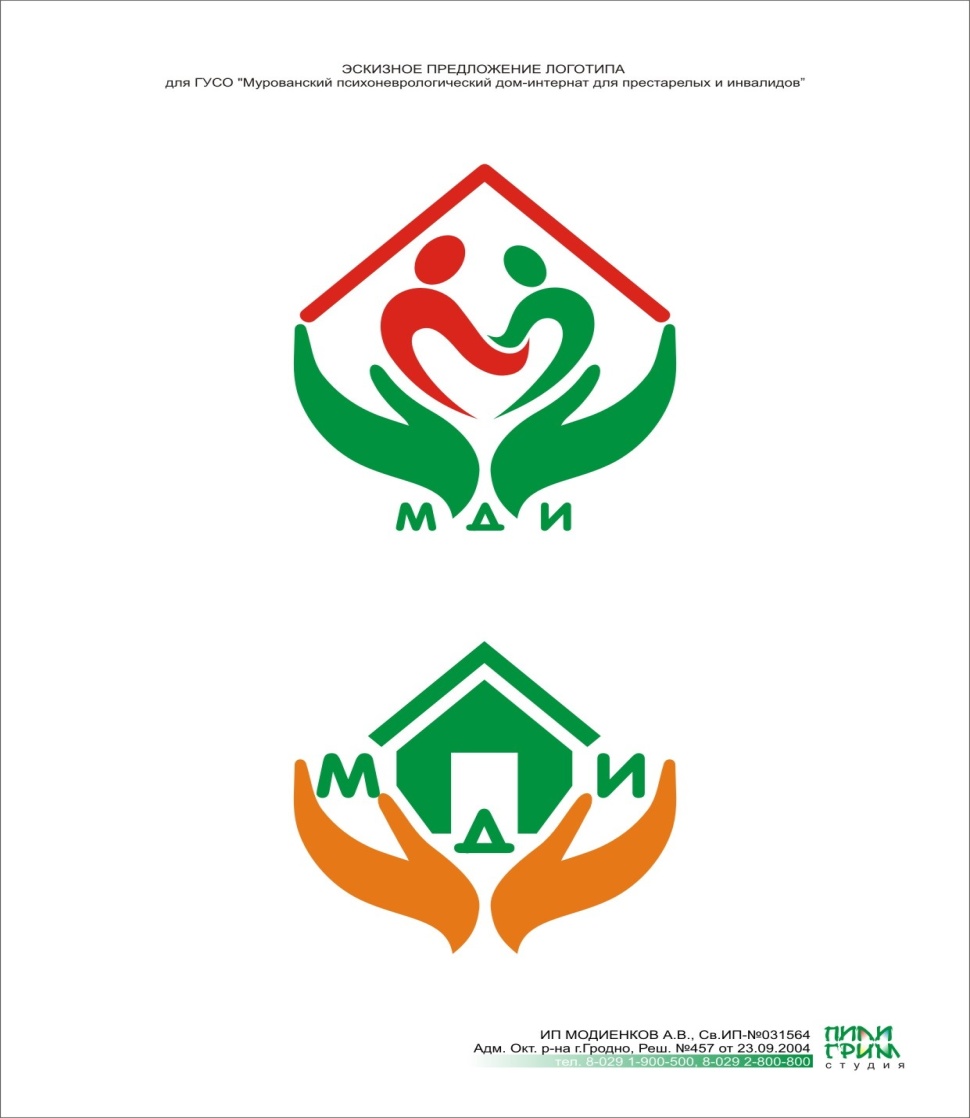 Что сделано
Танцевальные часы с организацией «свободных движений» и обучению специальных танцевальных движений. Также должны присутствовать 
не только участники, но и зрители
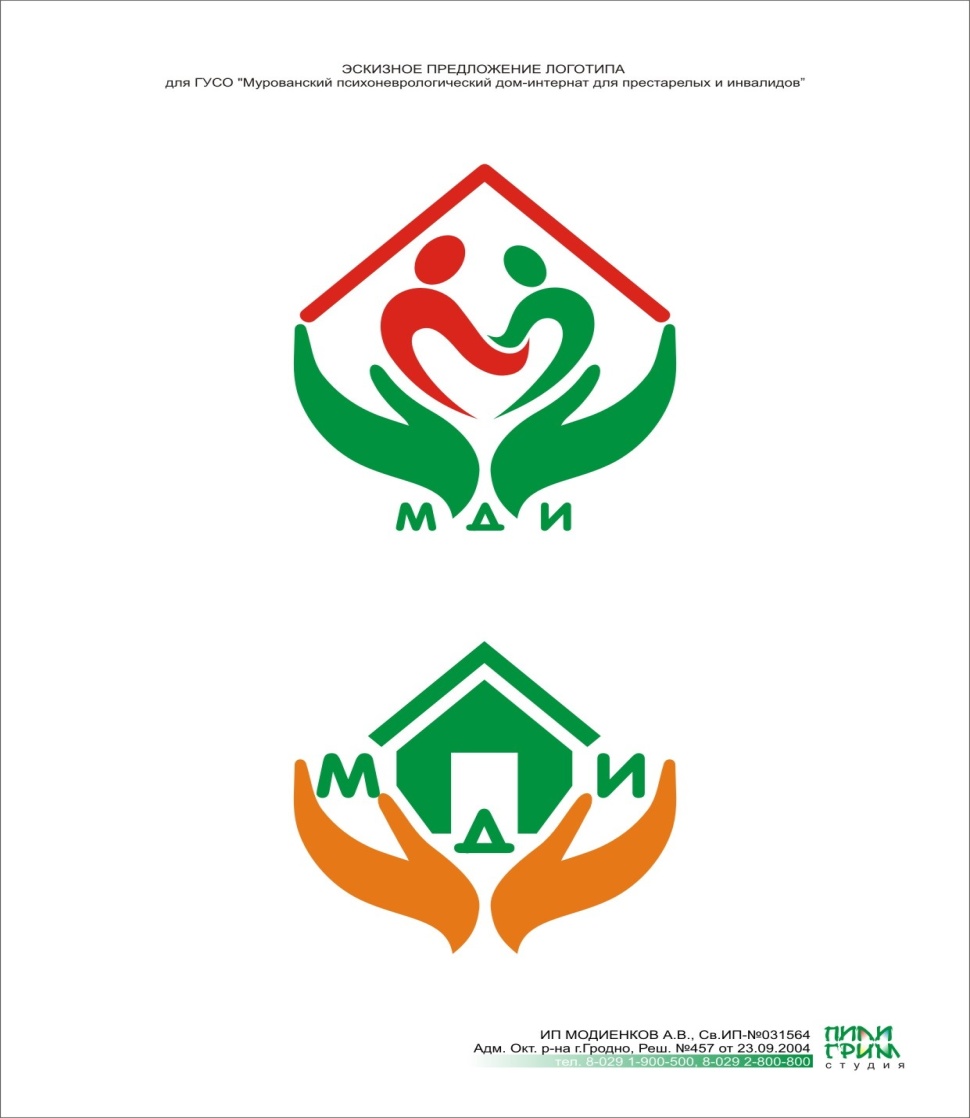 Что сделано
Когнитивные тренинги: 
чтение вслух, обсуждение прочитанного, игра в «почту»-обращение друг к другу с вопросами, разыгрывание сказок, сценариев, возможно придуманных самими проживающими,
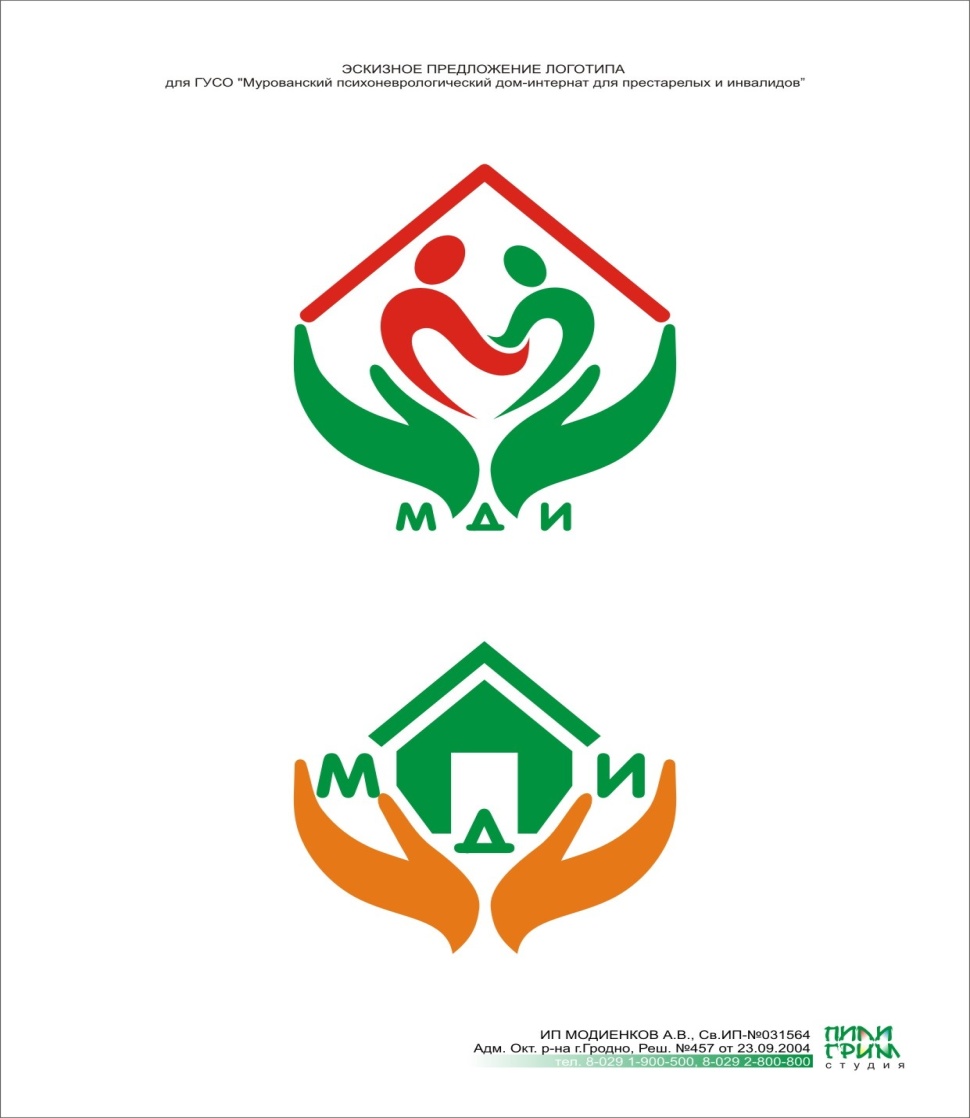 Музыкальные занятия, игры, встречи, концерты
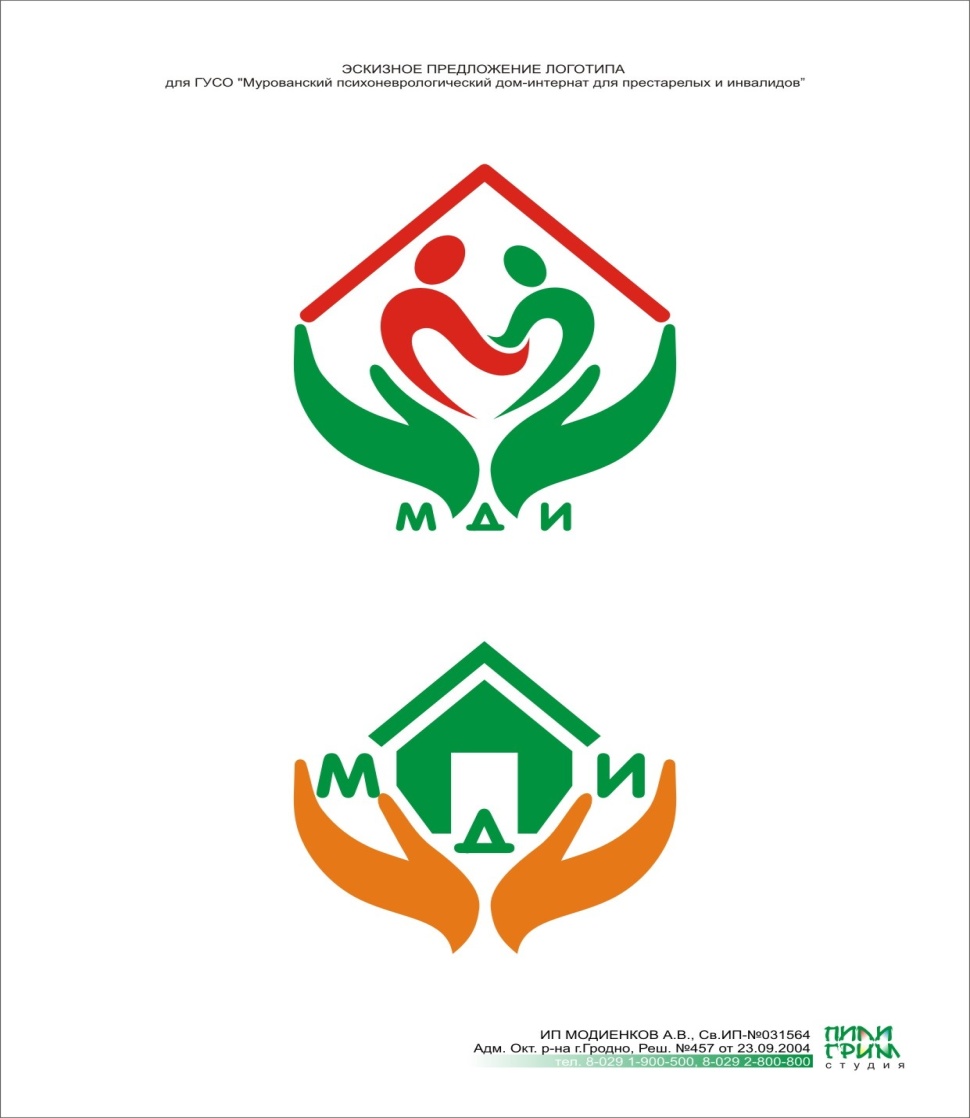 Трудотерапия
один из важнейших методов лечения и восстановления трудоспособности психически больных. Она позволяет уменьшить и компенсировать дефекты психики, увеличивающиеся в связи с фактором бездействия, связанного как с особенностями психических болезней, так и с длительным пребыванием в закрытых учреждениях.
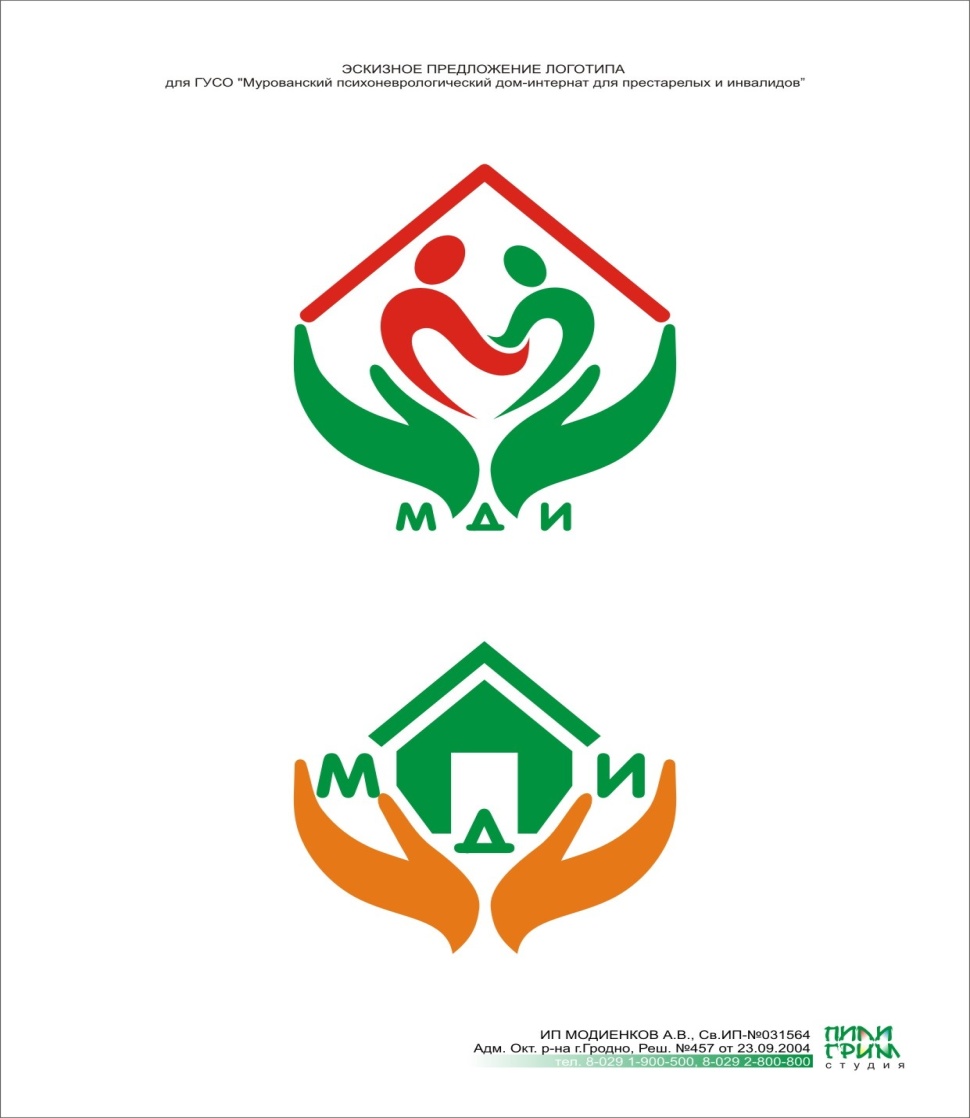 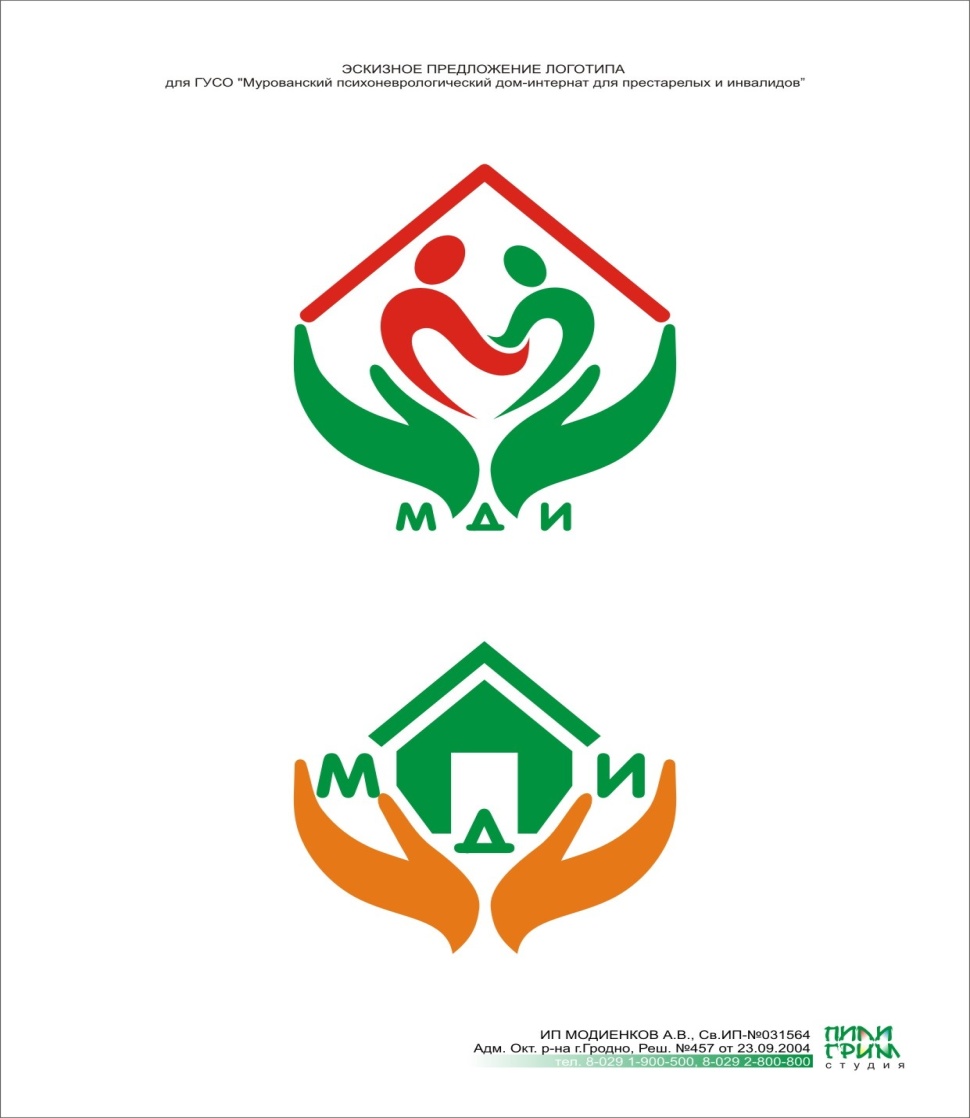 Все указанные задачи реализуются в процессе различной трудовой деятельности разной сложности и разного уровня в зависимости от резервных возможностей проживающих, соответственно проведенной предварительной индивидуальной Диагностики.
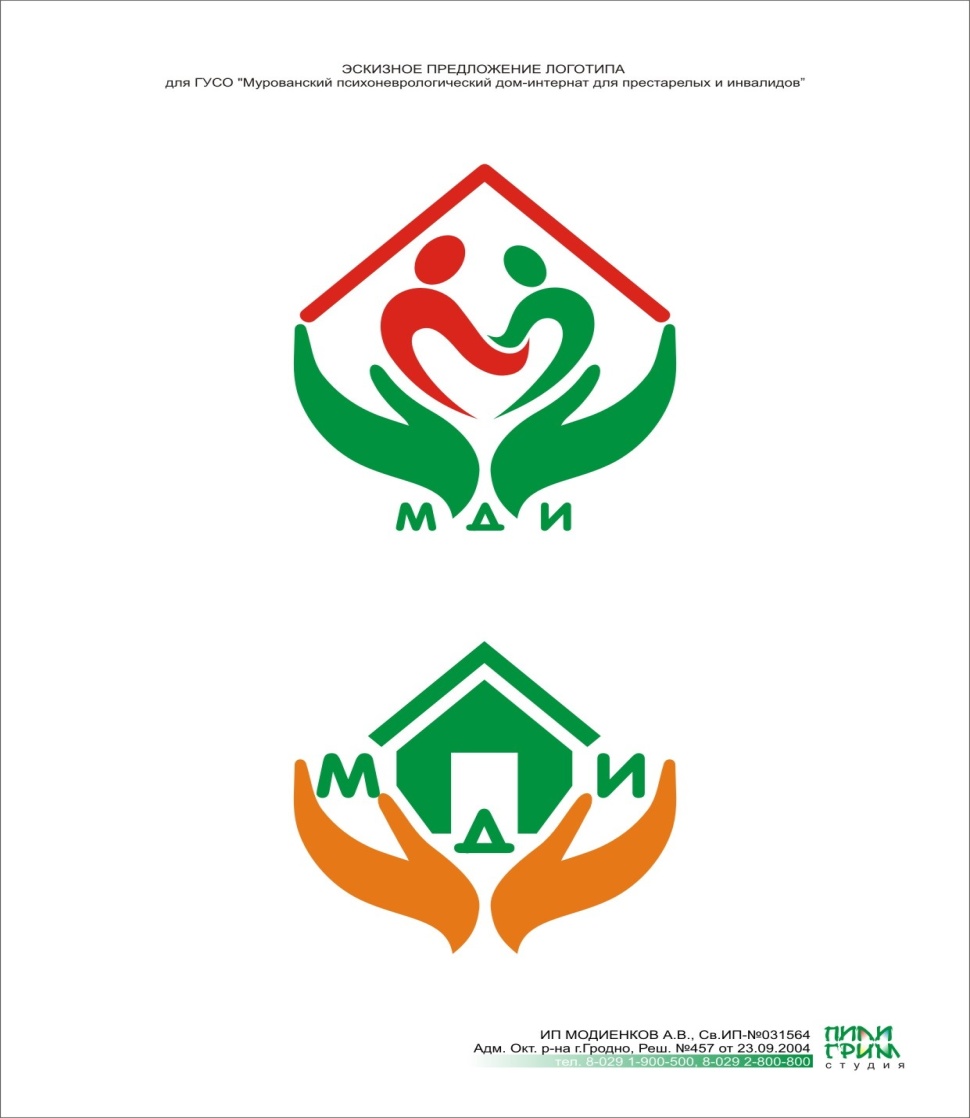 С этими целями во многих странах существуют Программа общественной поддержки (ПОП). Программа реабилитации должна быть сугубо индивидуальной и исходить из нужд каждого конкретного проживающего
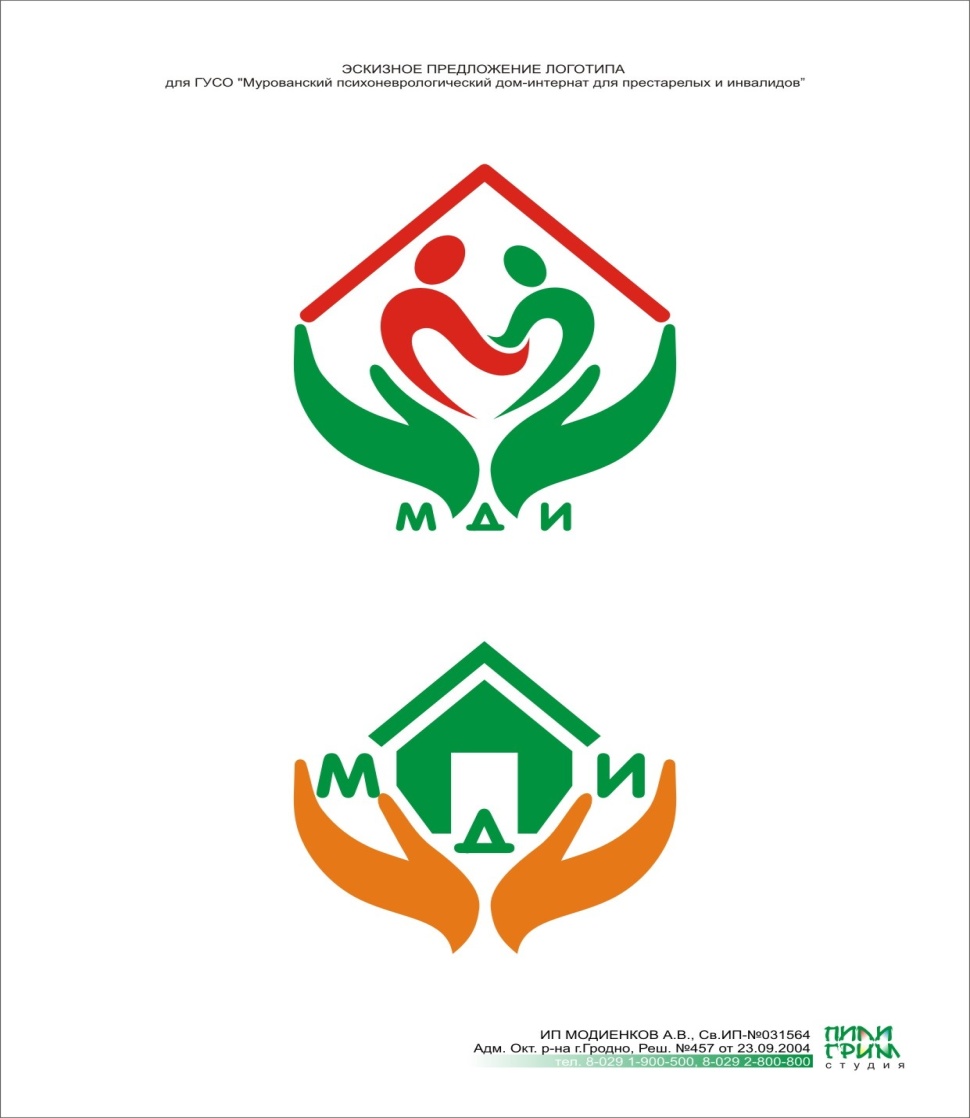 Формы поддержки в сфере физической реабилитации всегда конкретны: костыли и кресла-коляски, трости, пандусы т.д.
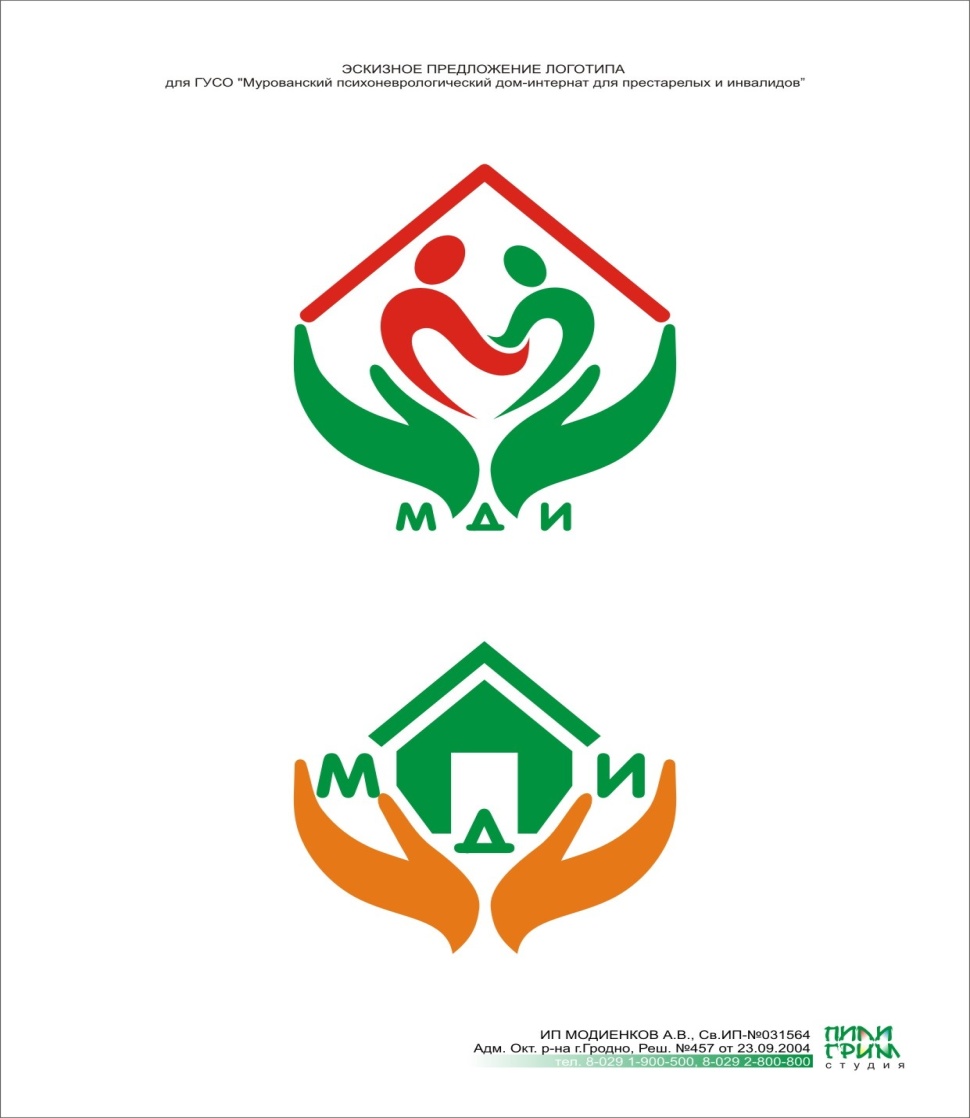 В психиатрической реабилитации, будь ее цель профессиональной, образовательной или направленной на независимое проживание, жизненно необходима поддержка.
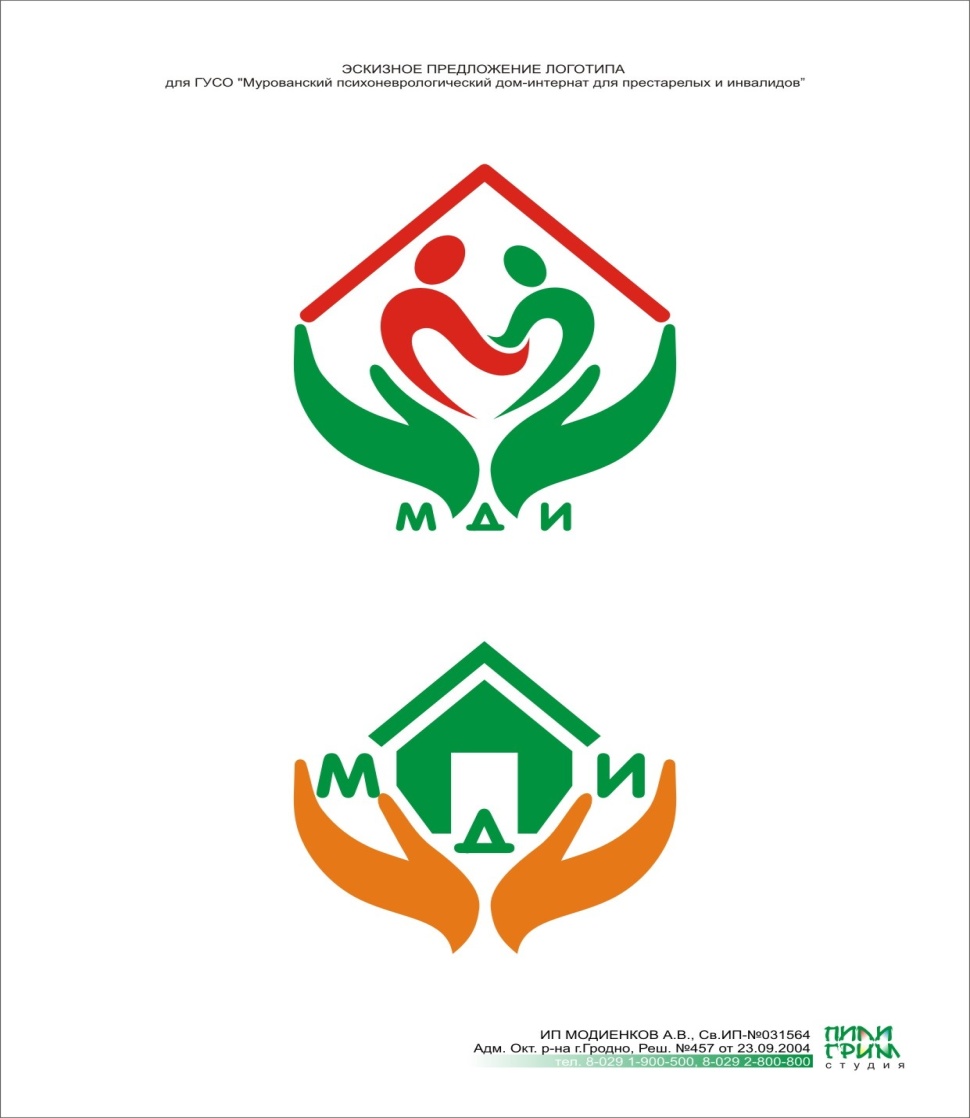 Для совершенствования поддержки
Создание дополнительной сети поддержки путем привлечения добровольцев.
Более активное вовлечение пациентов в естественные структуры (например, церкви, клубы), уже существующие в сообществе по месту жительства.
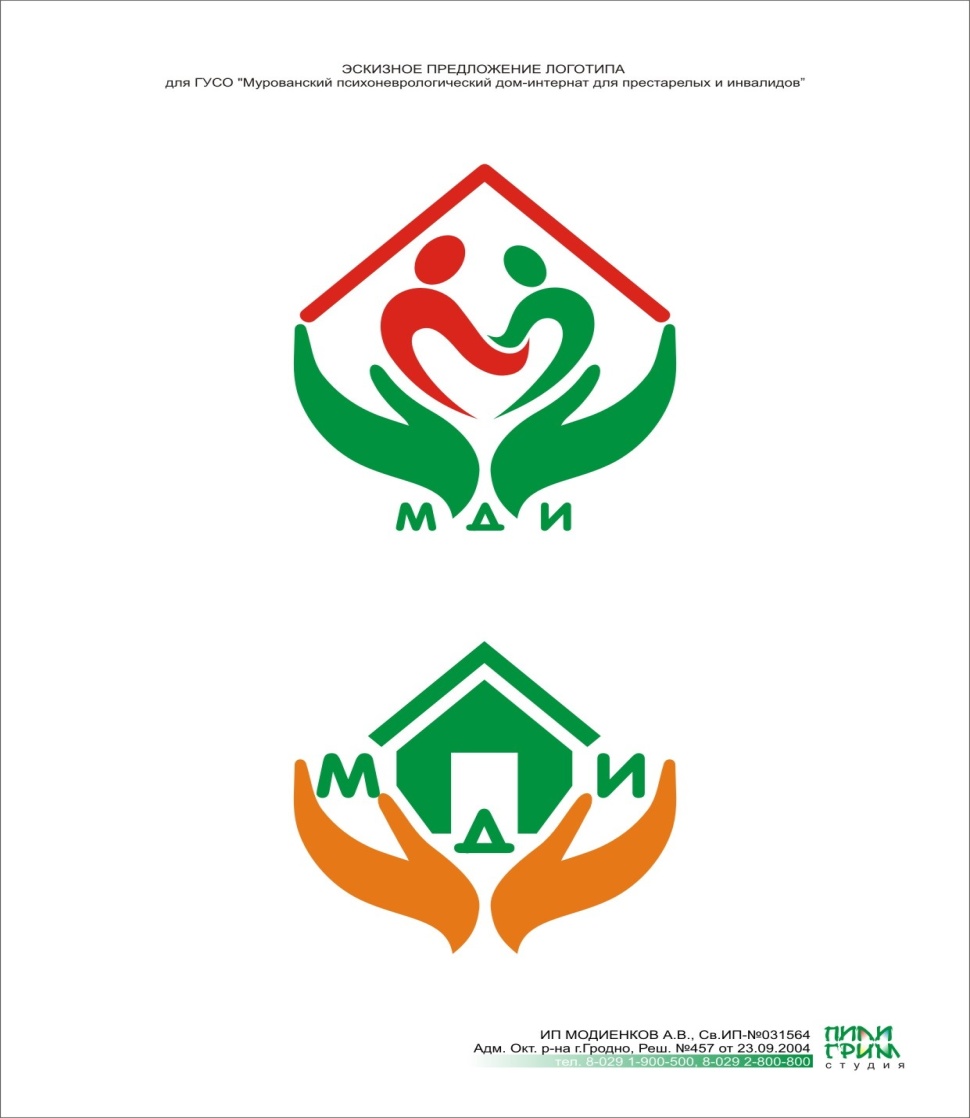 Объединение групп людей со сходными проблемами в сеть поддержки.
Расширение функций сети поддержки.
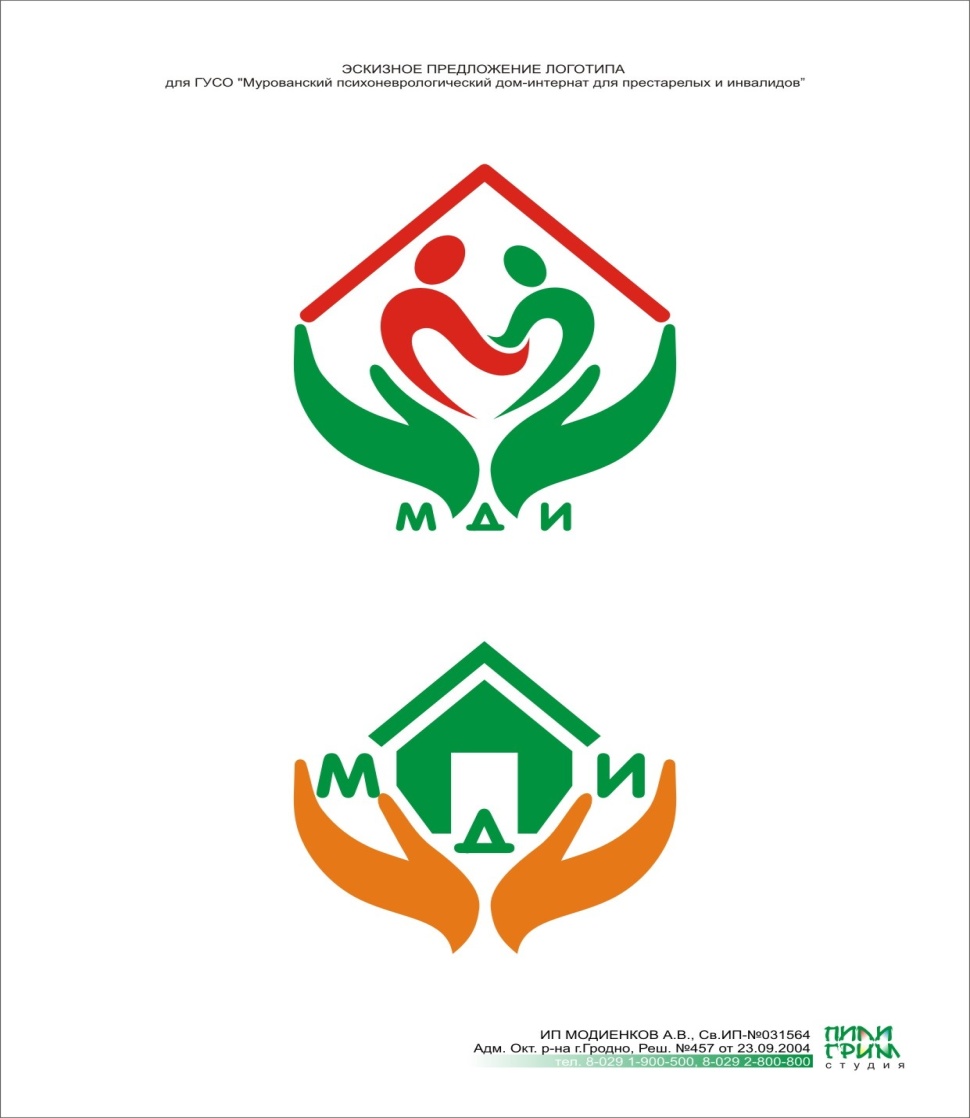 Возможно изменение существующей структуры (семья и друзья) с целью обязательного усиления их поддерживающих действия.
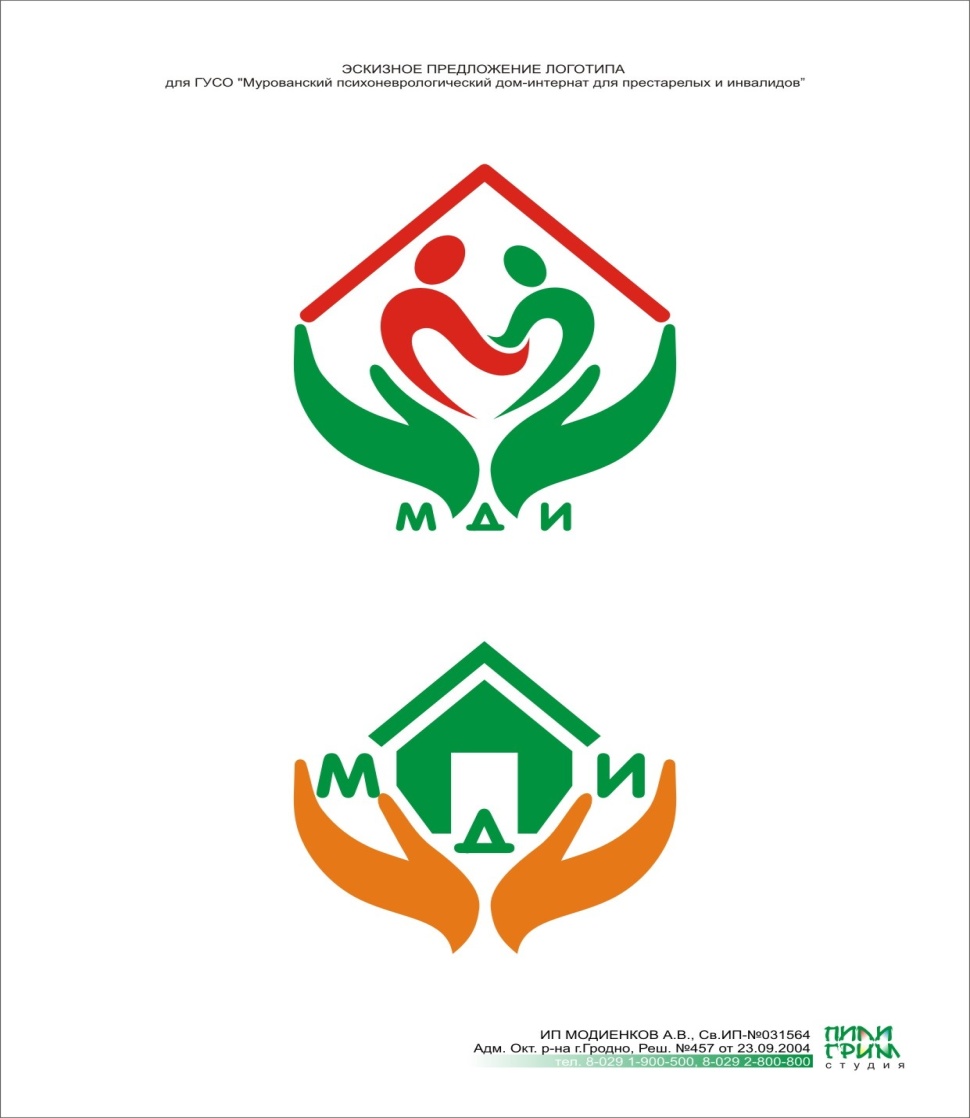 лица с психическими расстройствами должны получать необходимую и желательную помощь, не уронив при этом своего человеческого достоинства.
Не меньшее значение следует придавать отношению общества к психически больным и задачам психиатрических служб.
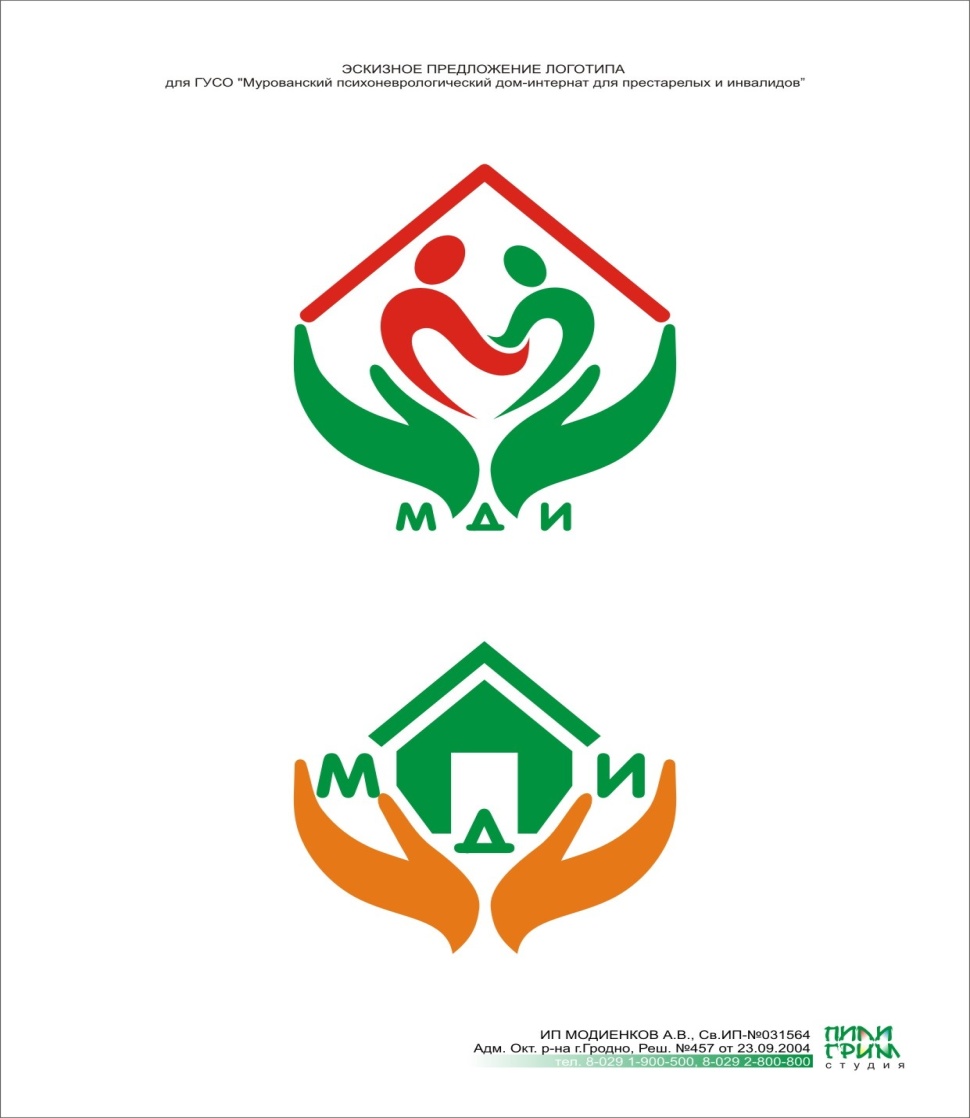 Путевка в дом-интернат – это уже не билет в одну сторону!
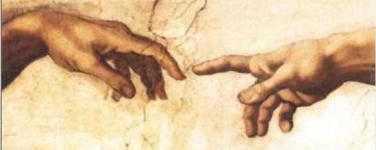 Счастливей всех тот, кто без тревоги ждет завтрашнего дня: он уверен, что    принадлежит сам себе.                      
                                                                       Сенека
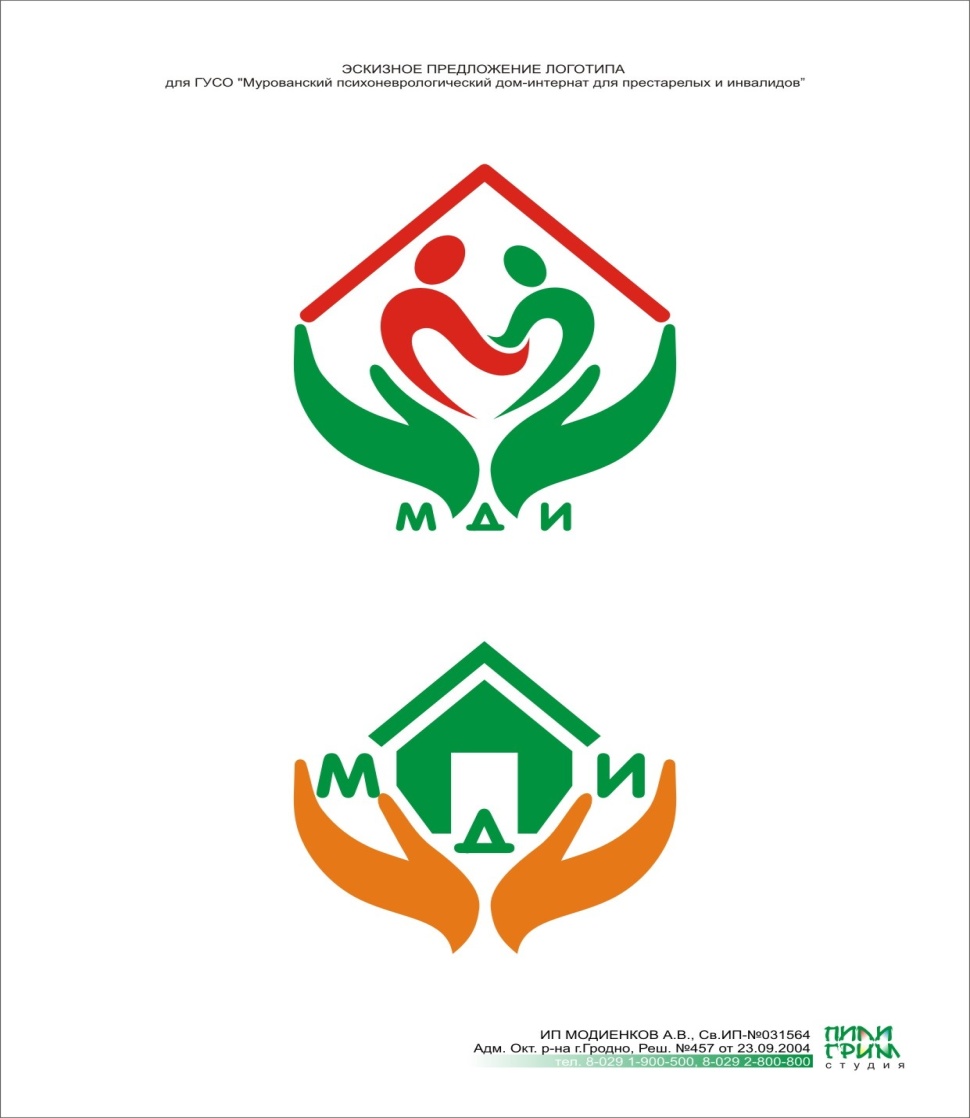 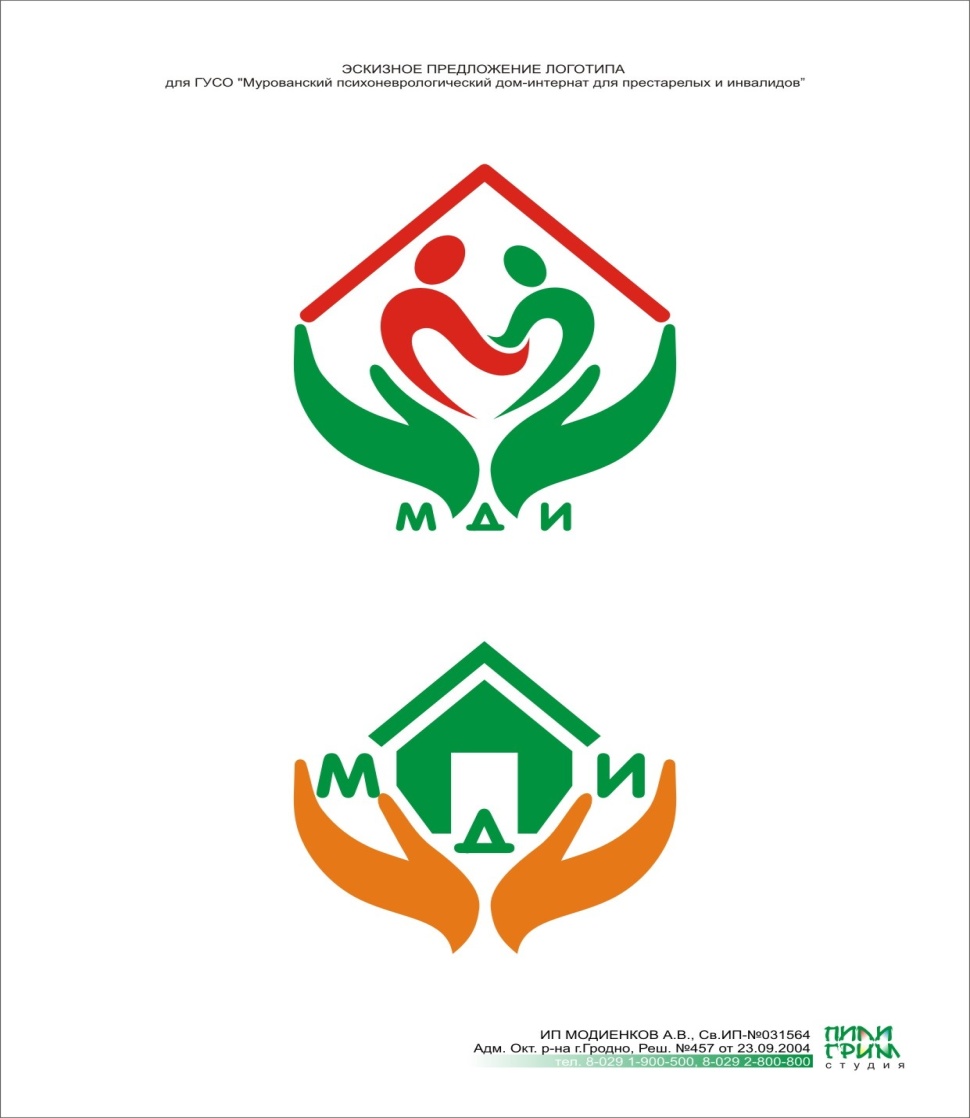 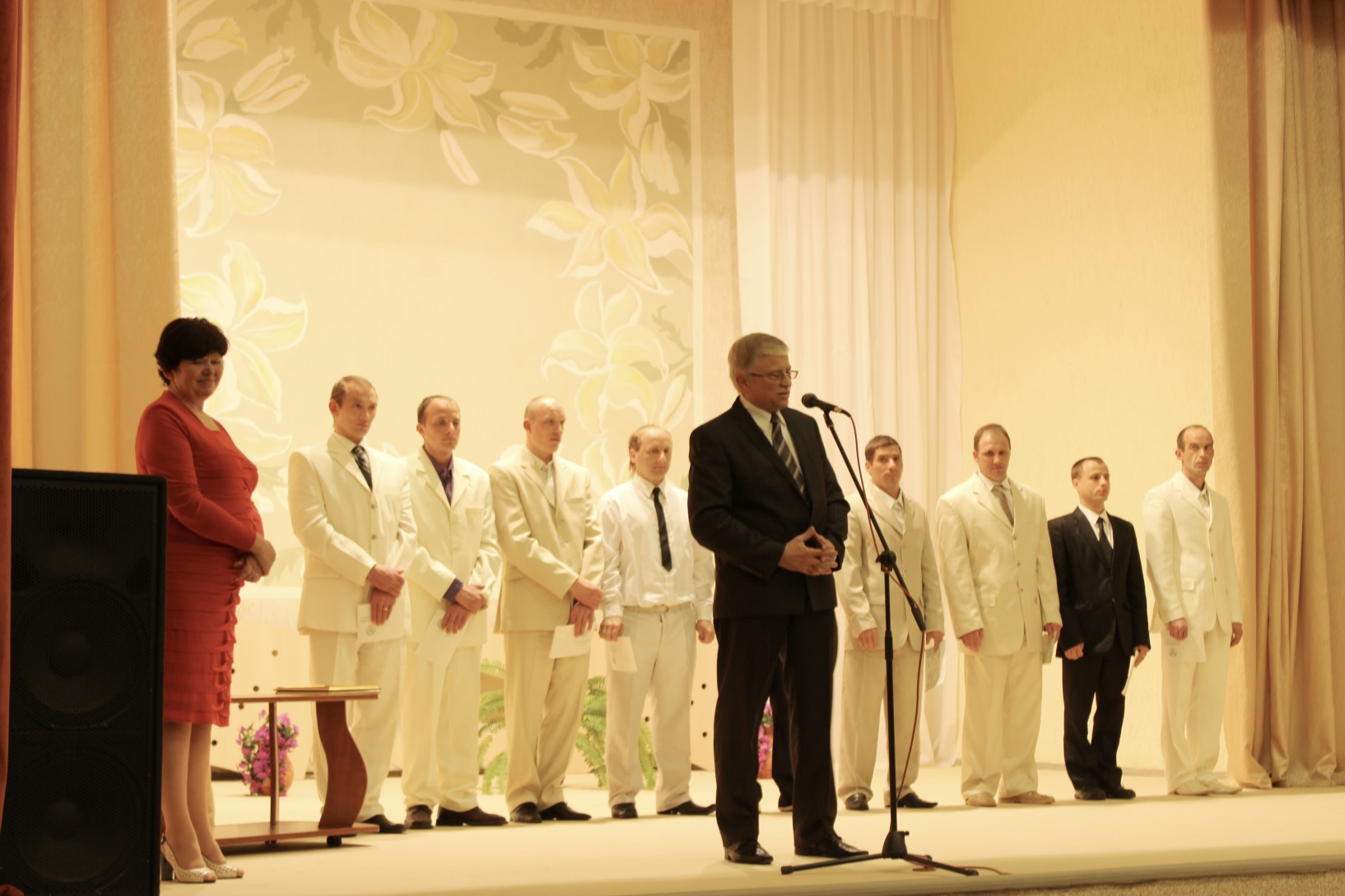 Благодарю за   внимание и   терпение!
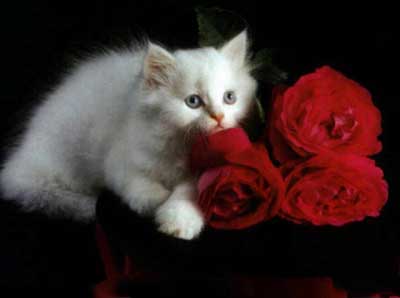